Ongewervelden een prikkelend practicum ontleden


Werner de GierAafke Oldenbeuving
Mede mogelijk gemaakt door:
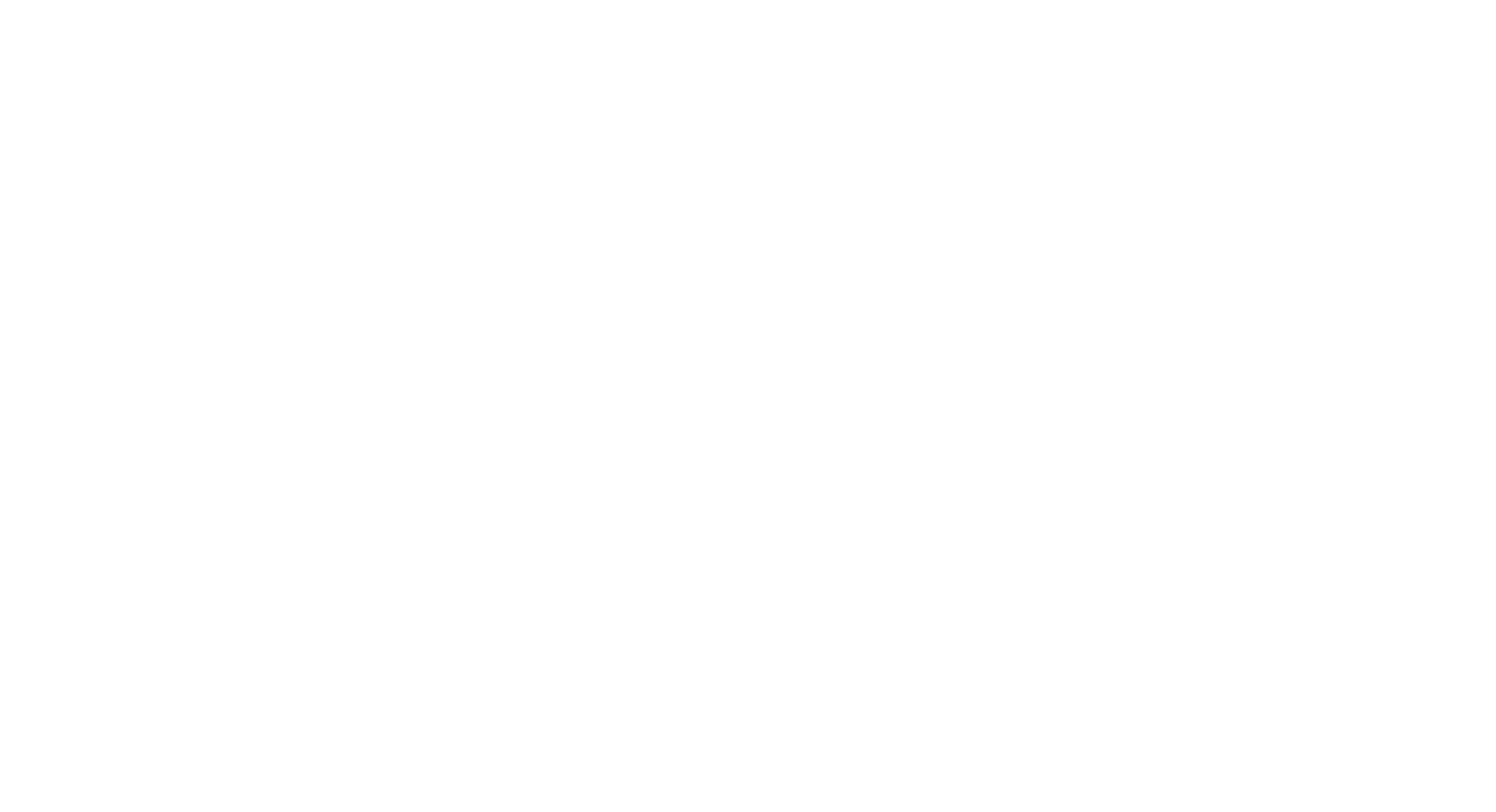 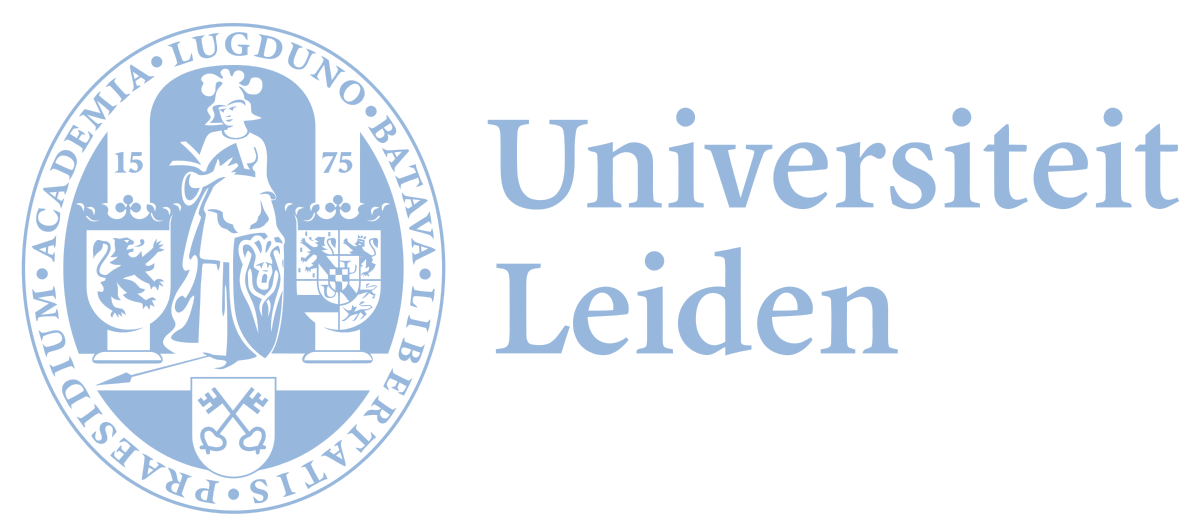 Globale planning van deze workshop
15.50 - 16.05 uur 
introductie

16.05 - 16.10 uur 
demo prepareren wadpier

16.10 - 16.50 uur 
zelf aan de slag met wadpier, sprinkhaan en garnaal

16.50 - 17.05 uur
nabespreken (evt. zeekat demonstratie)
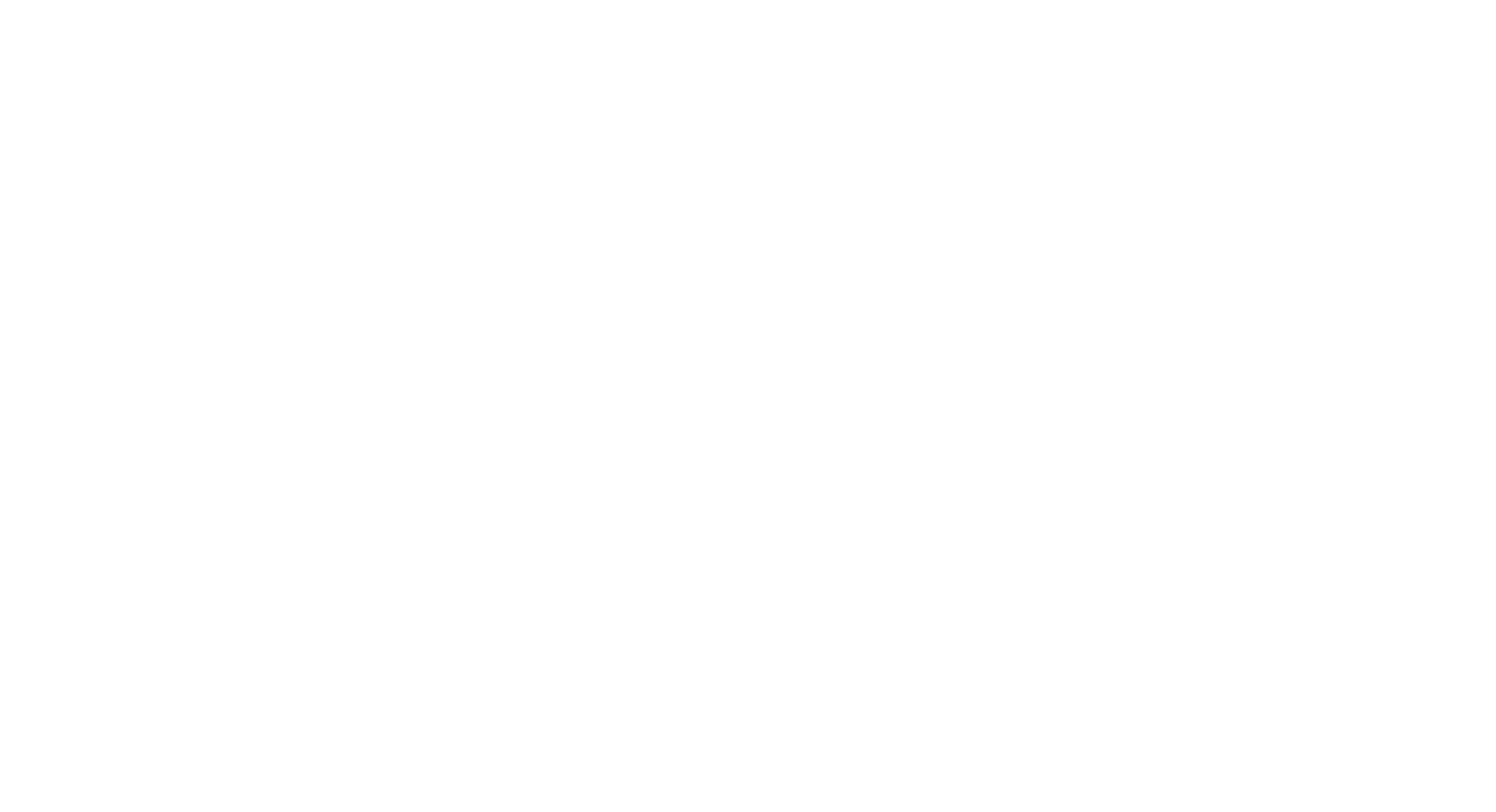 Even kennismaken
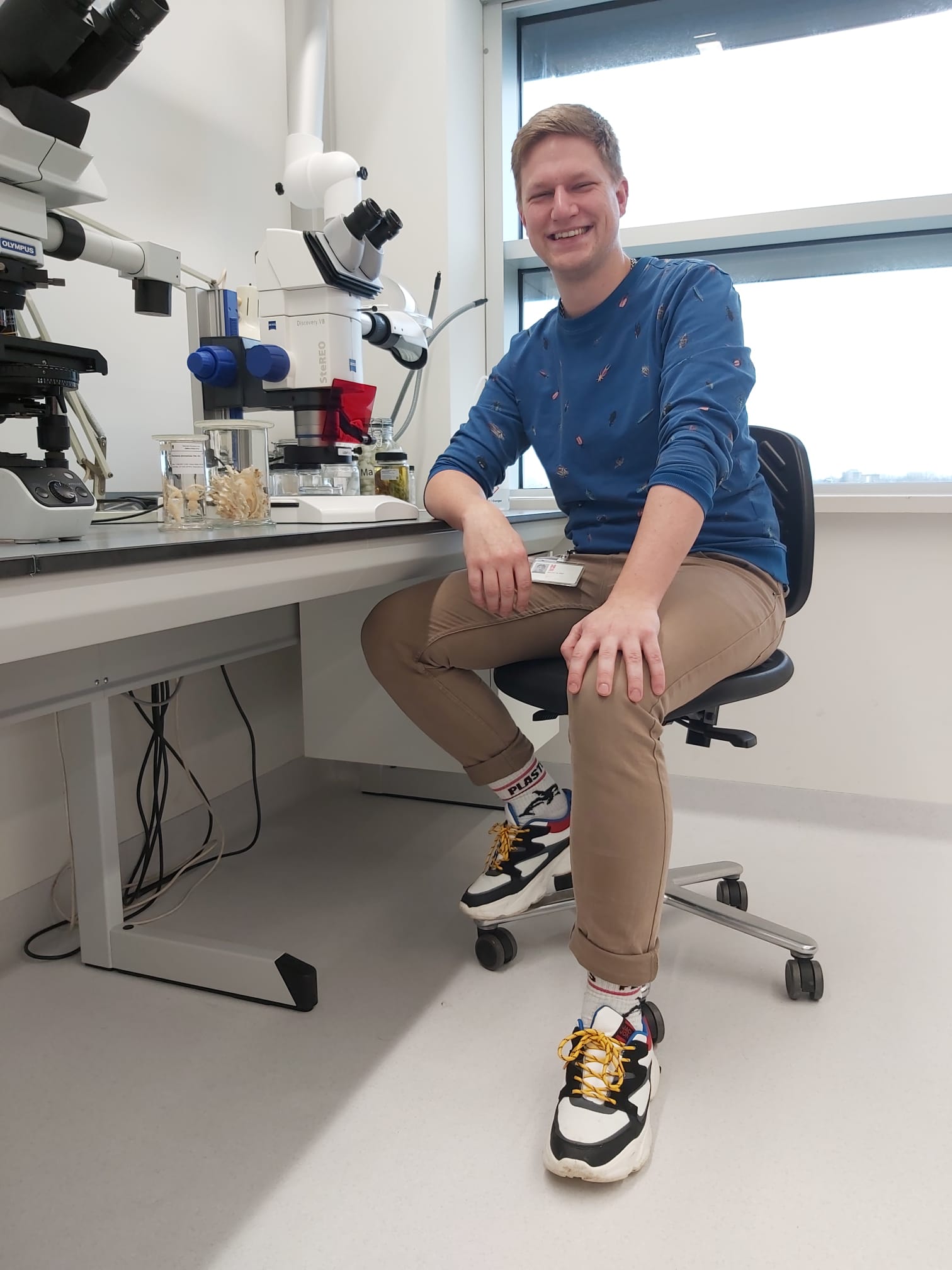 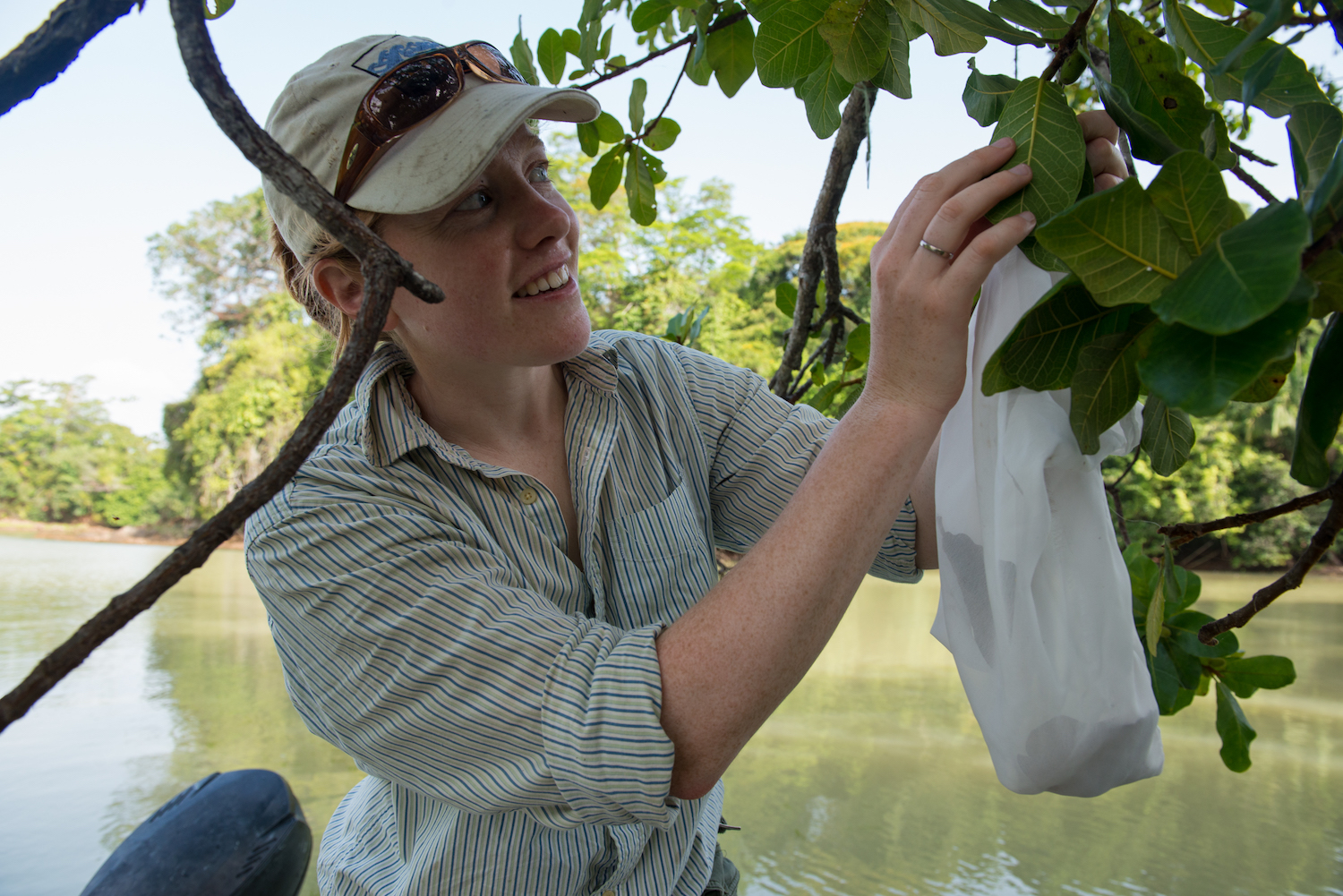 Werner de GierPhD Naturalis & RUGMarine bioloog (Kreeftachtigen)Gastdocent & Assistent LU
Aafke OldenbeuvingPhD Naturalis & SLOCurriculumontwikkelaarOud-docent & tropische ecologie
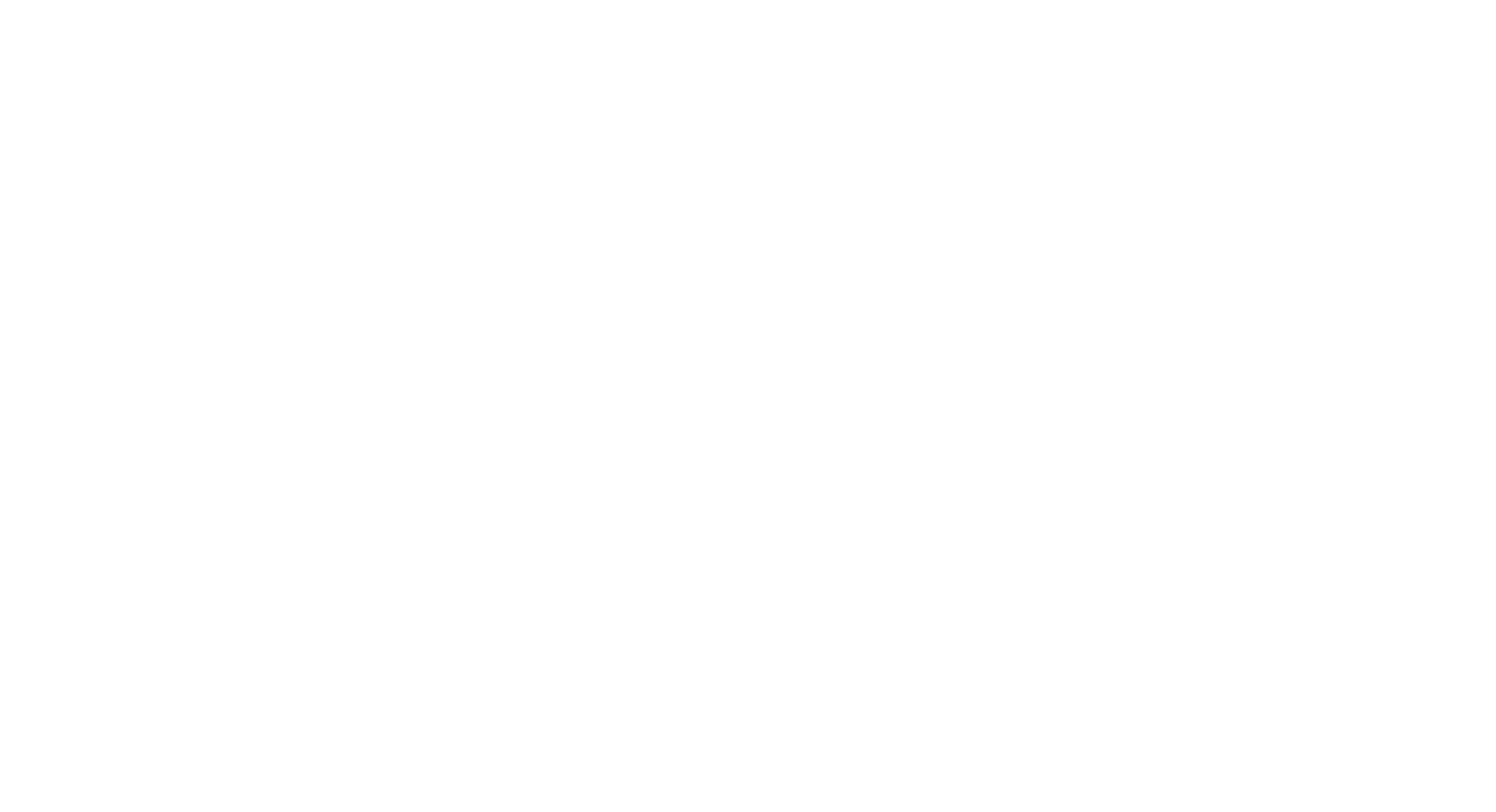 “Biodiversiteit Dier” & Practica op de Universiteit
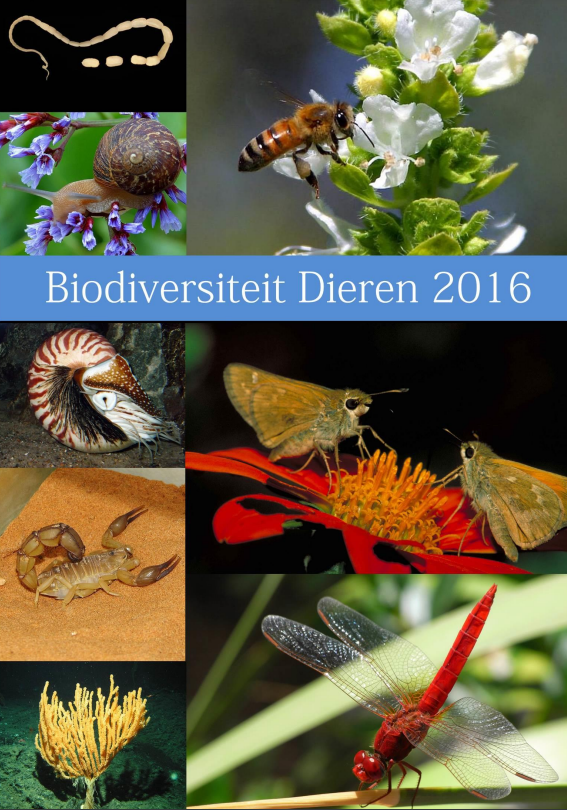 1e jaars cursus “Biodiversiteit Dier” – een reis door de evolutie

Teken- & snijpractica

Microscopische preparaten, alcoholmateriaal & “verse dieren”

Voortbewegen, Voeden & Voortplanten
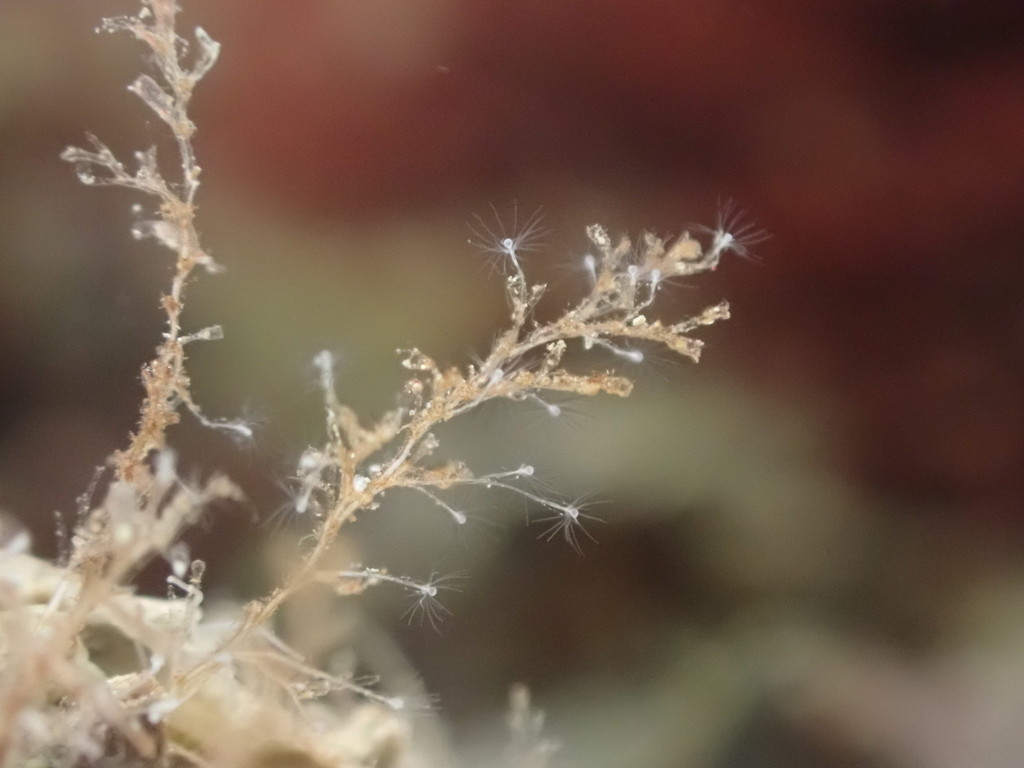 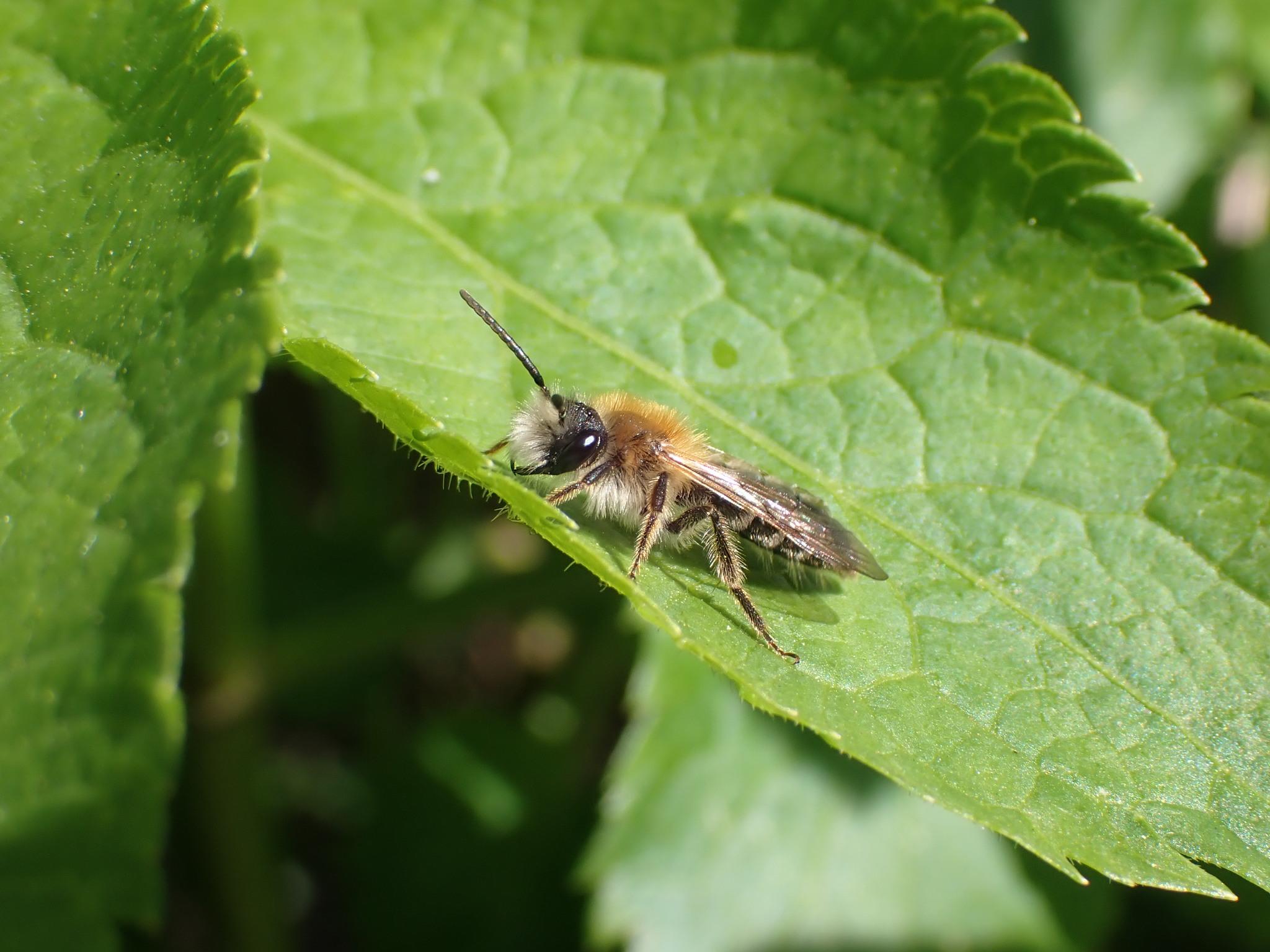 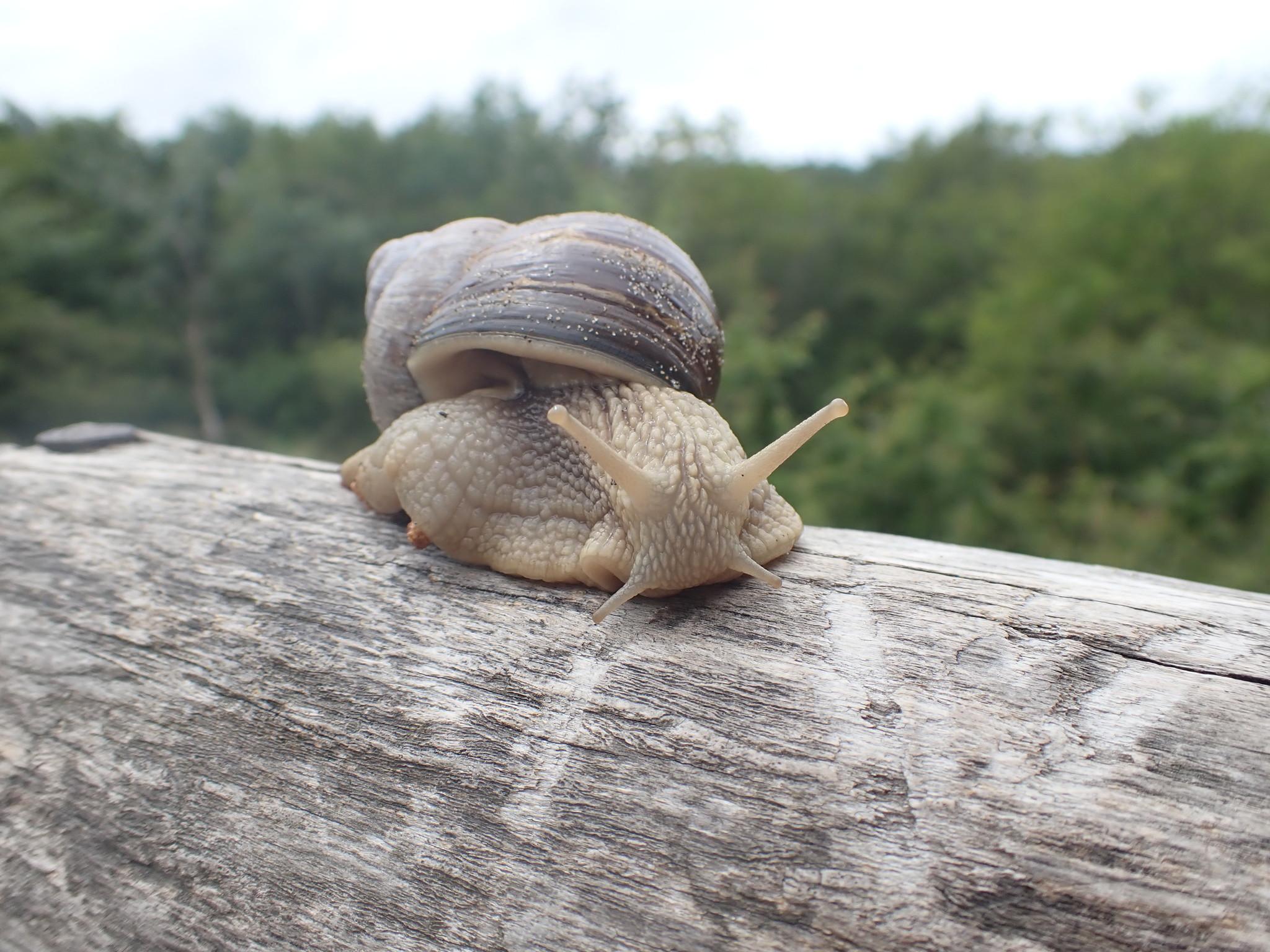 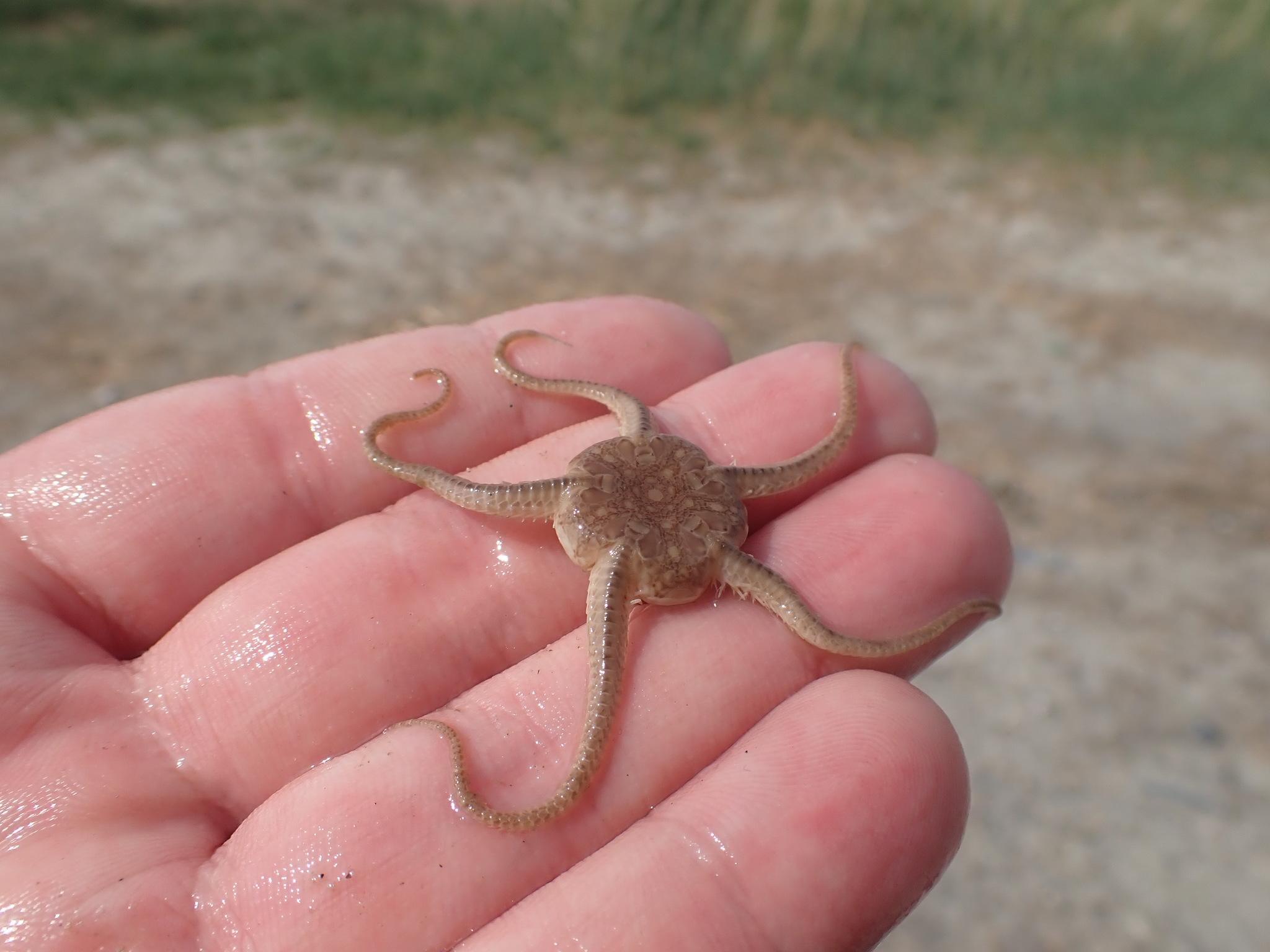 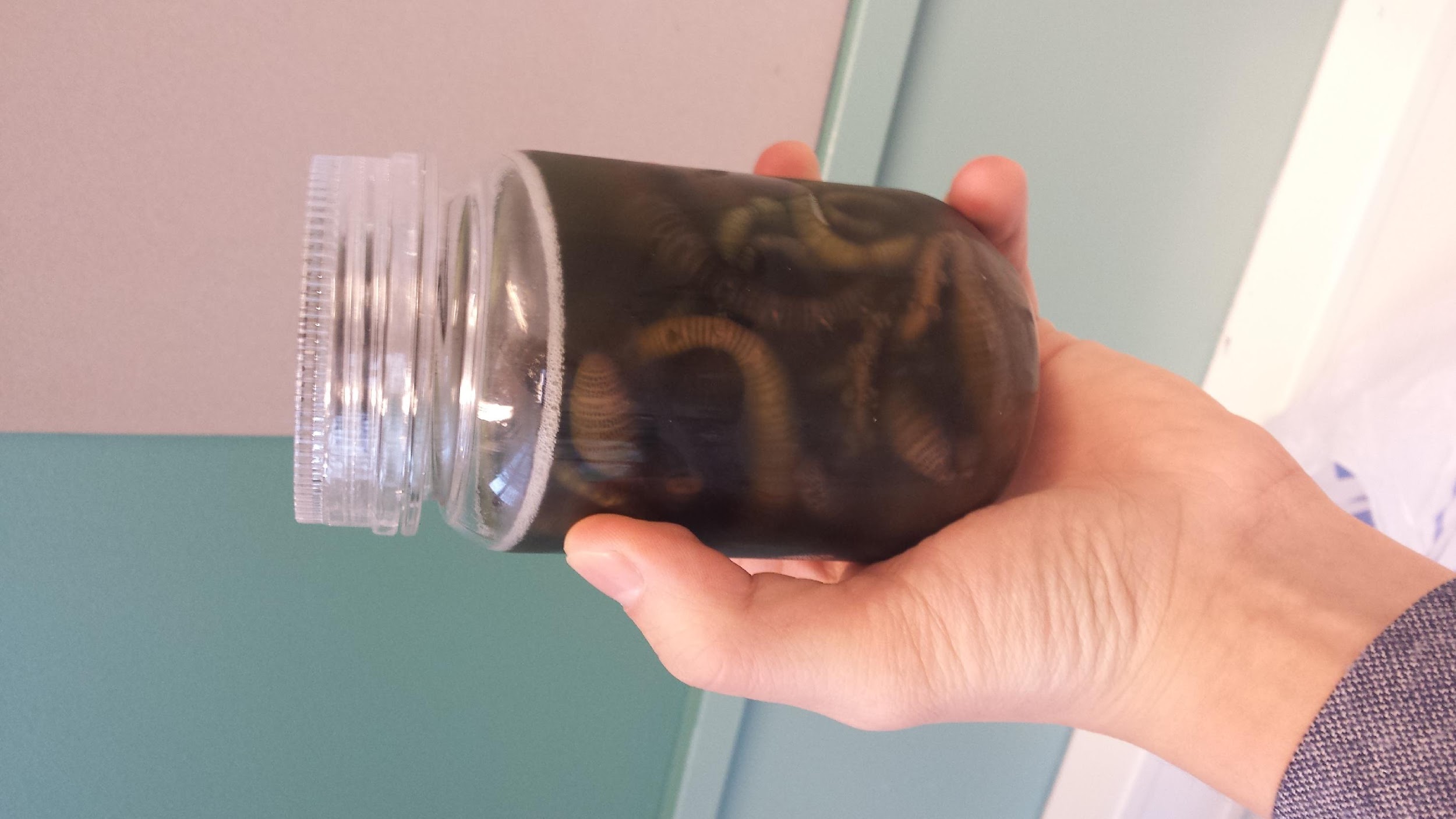 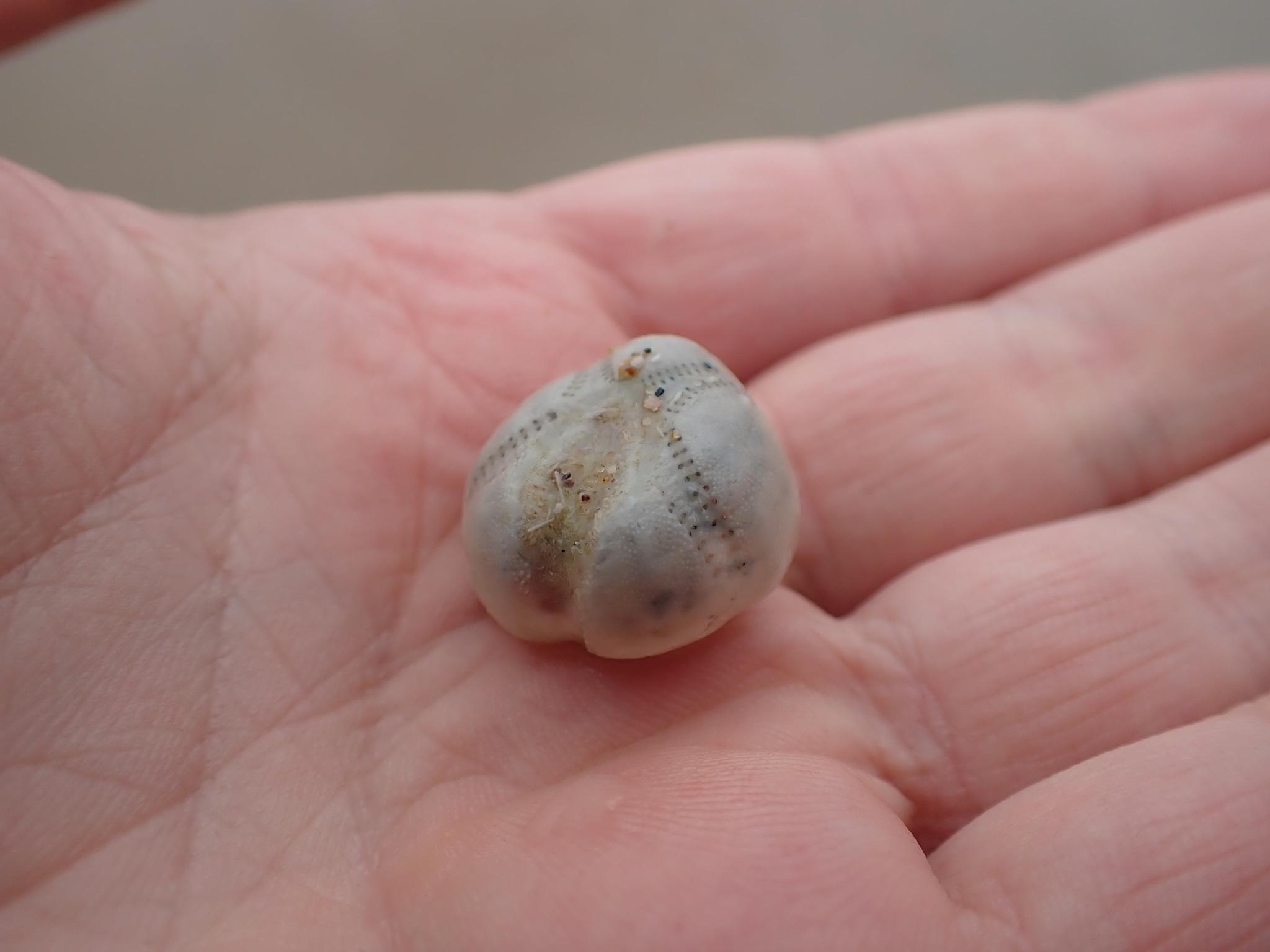 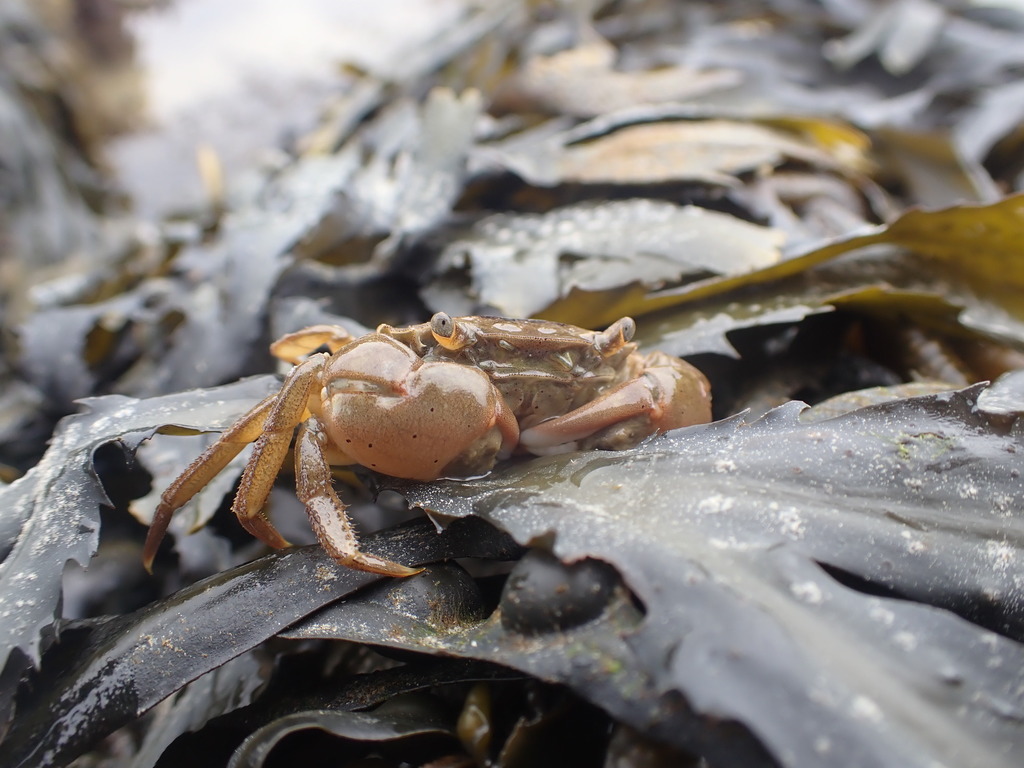 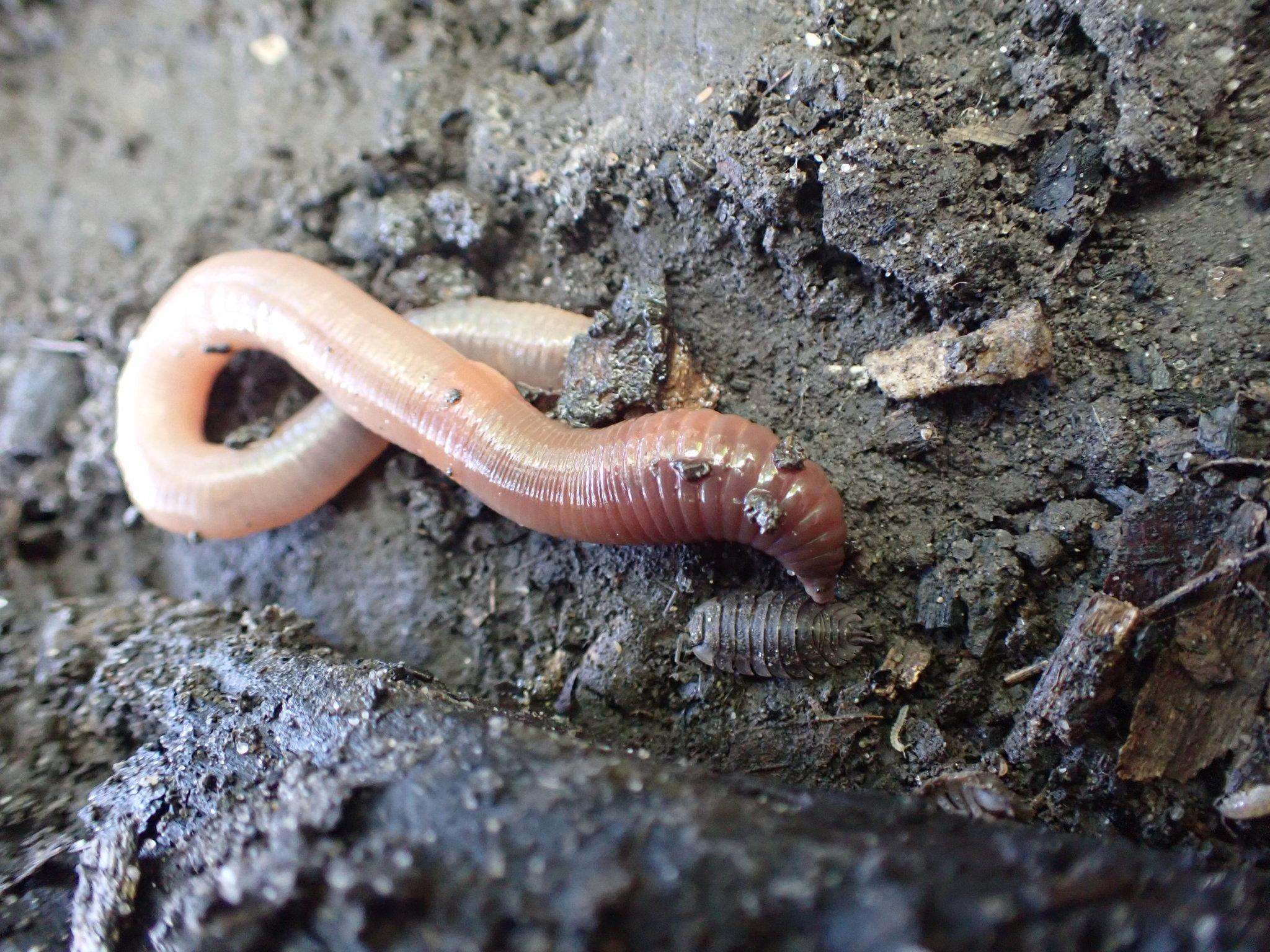 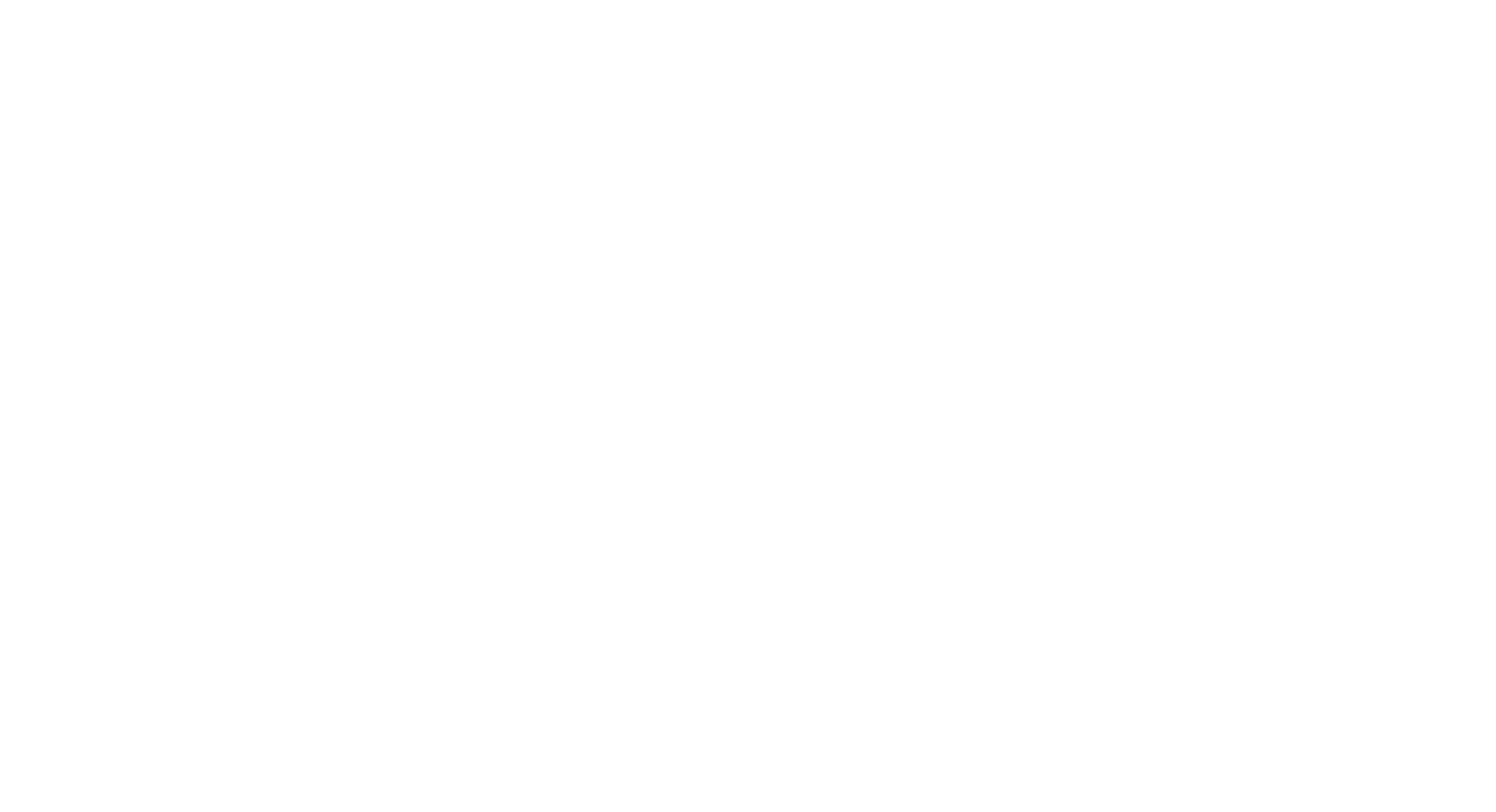 Foto’s: W. de Gier
Globale planning van deze workshop
15.50 - 16.05 uur 
introductie

16.05 - 16.10 uur 
demo prepareren wadpier

16.10 - 16.50 uur 
zelf aan de slag met wadpier, sprinkhaan en garnaal

16.50 - 17.05 uur
nabespreken (evt. zeekat demonstratie)
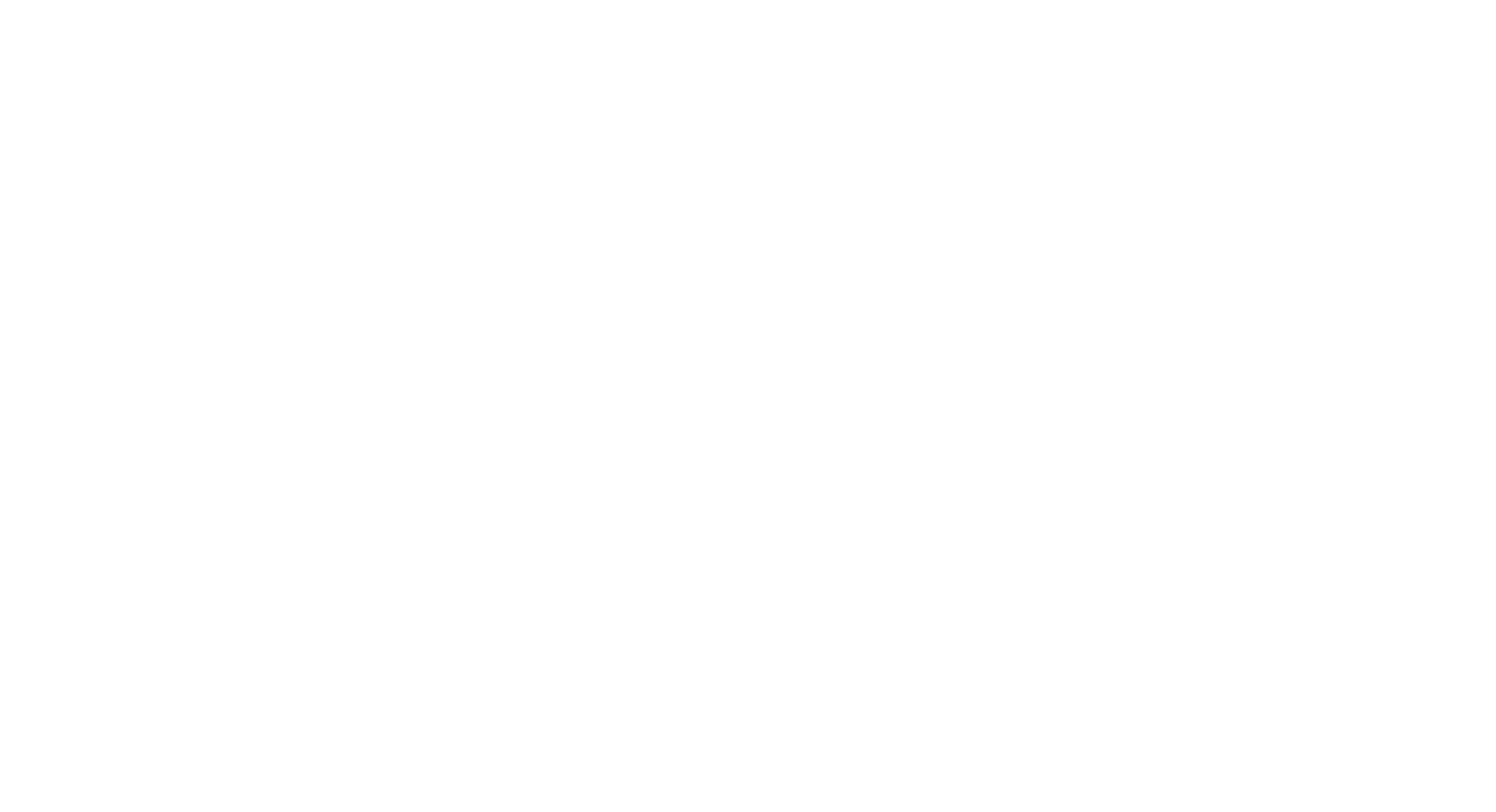 De wadpier – Arenicola marina
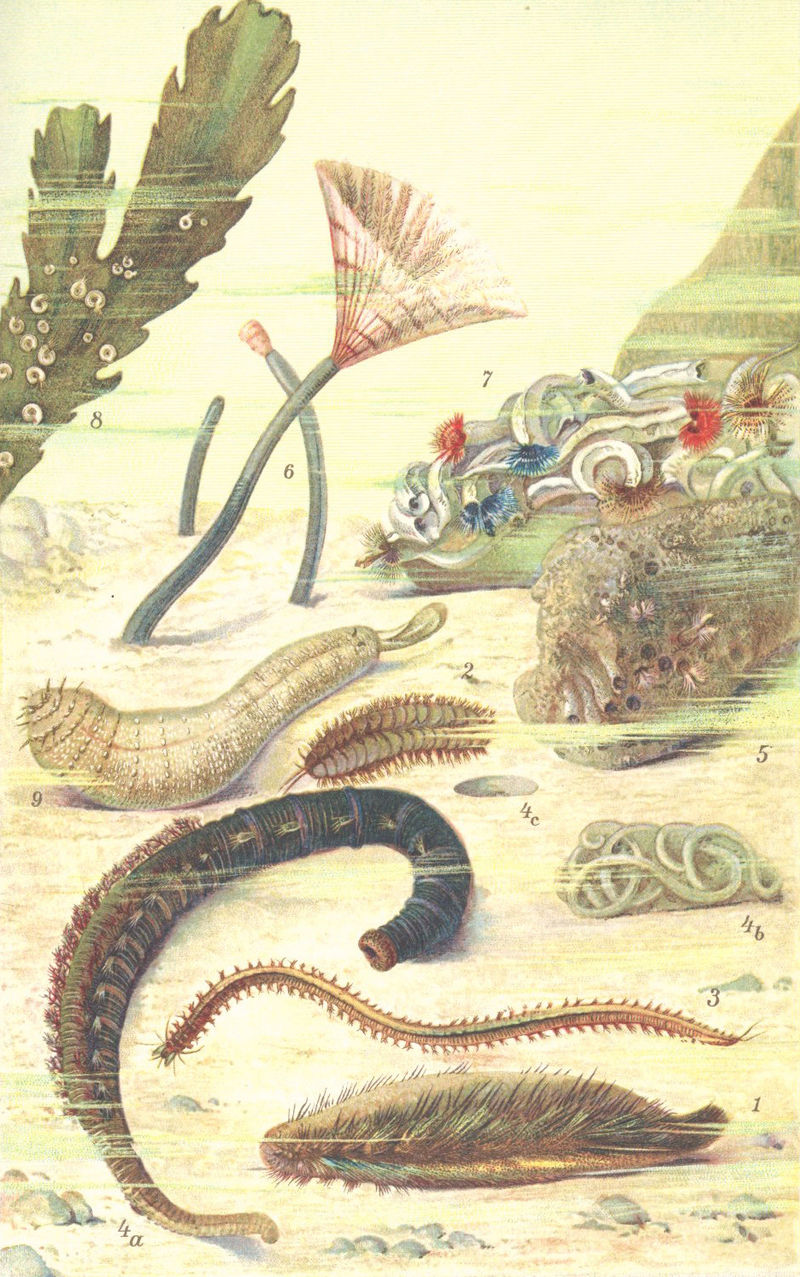 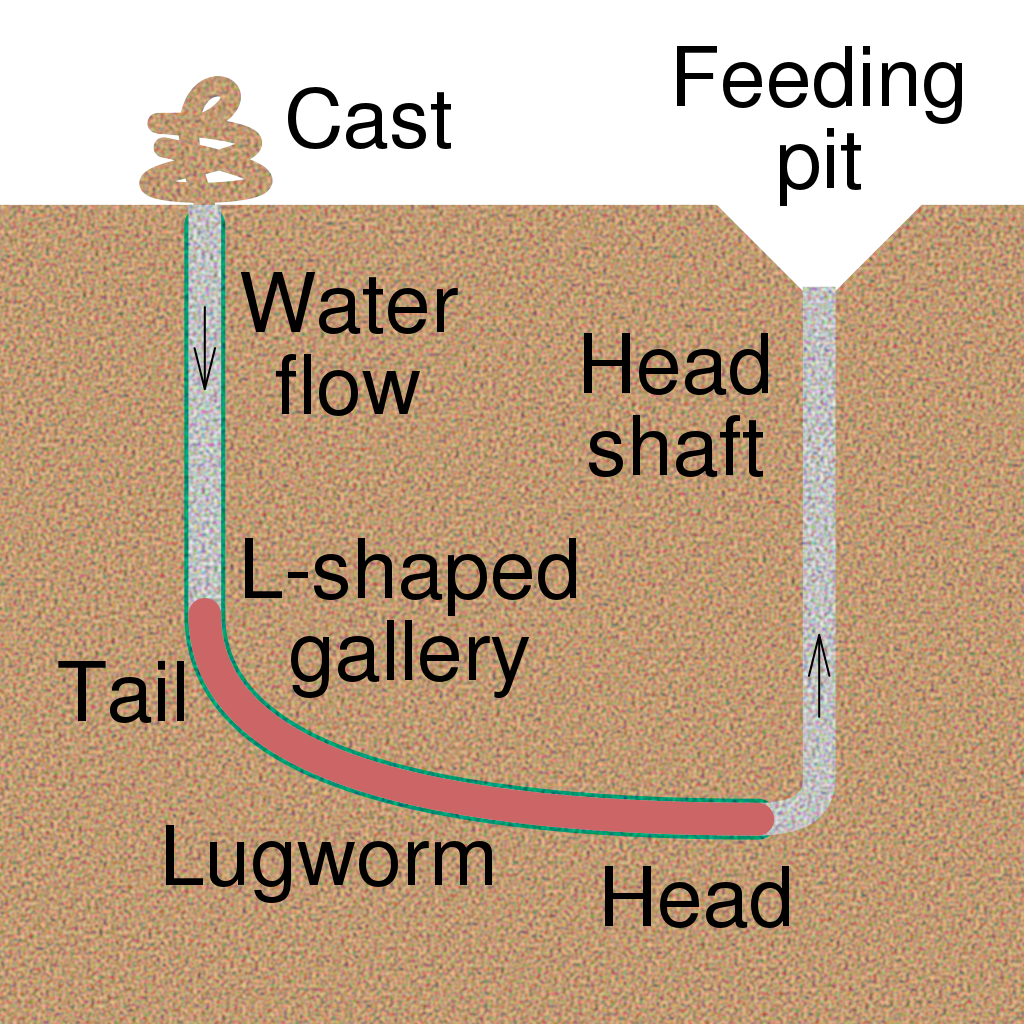 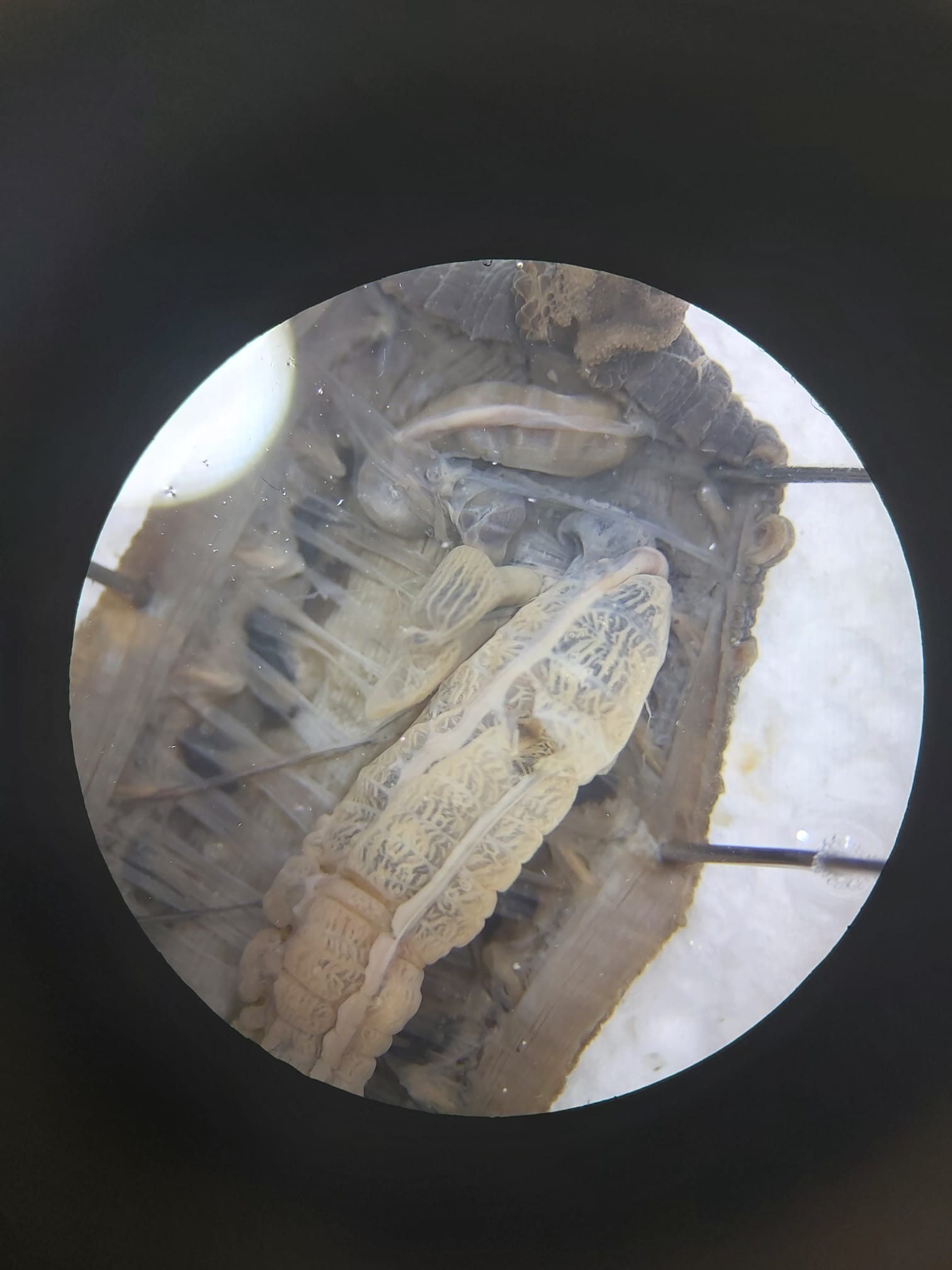 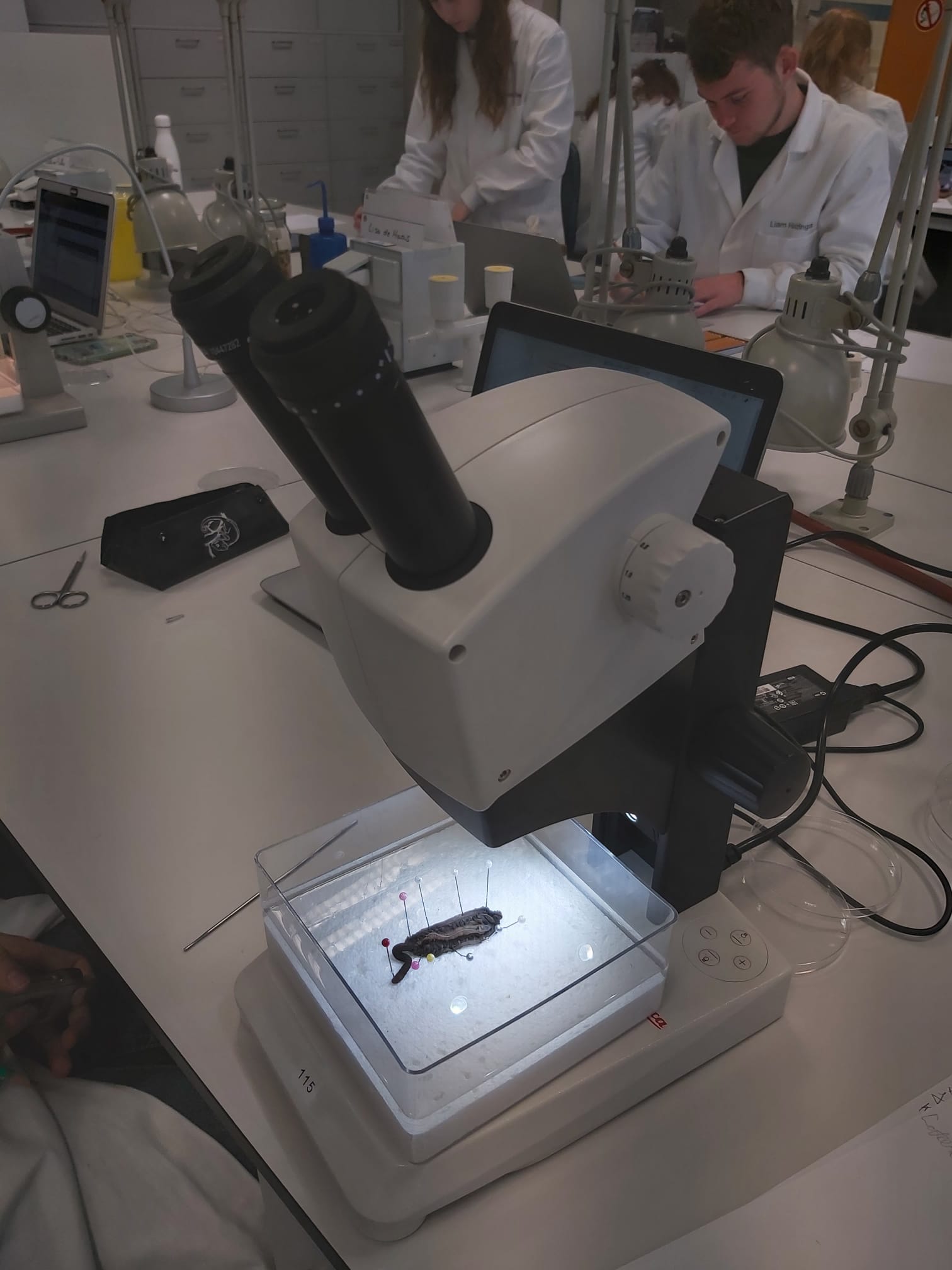 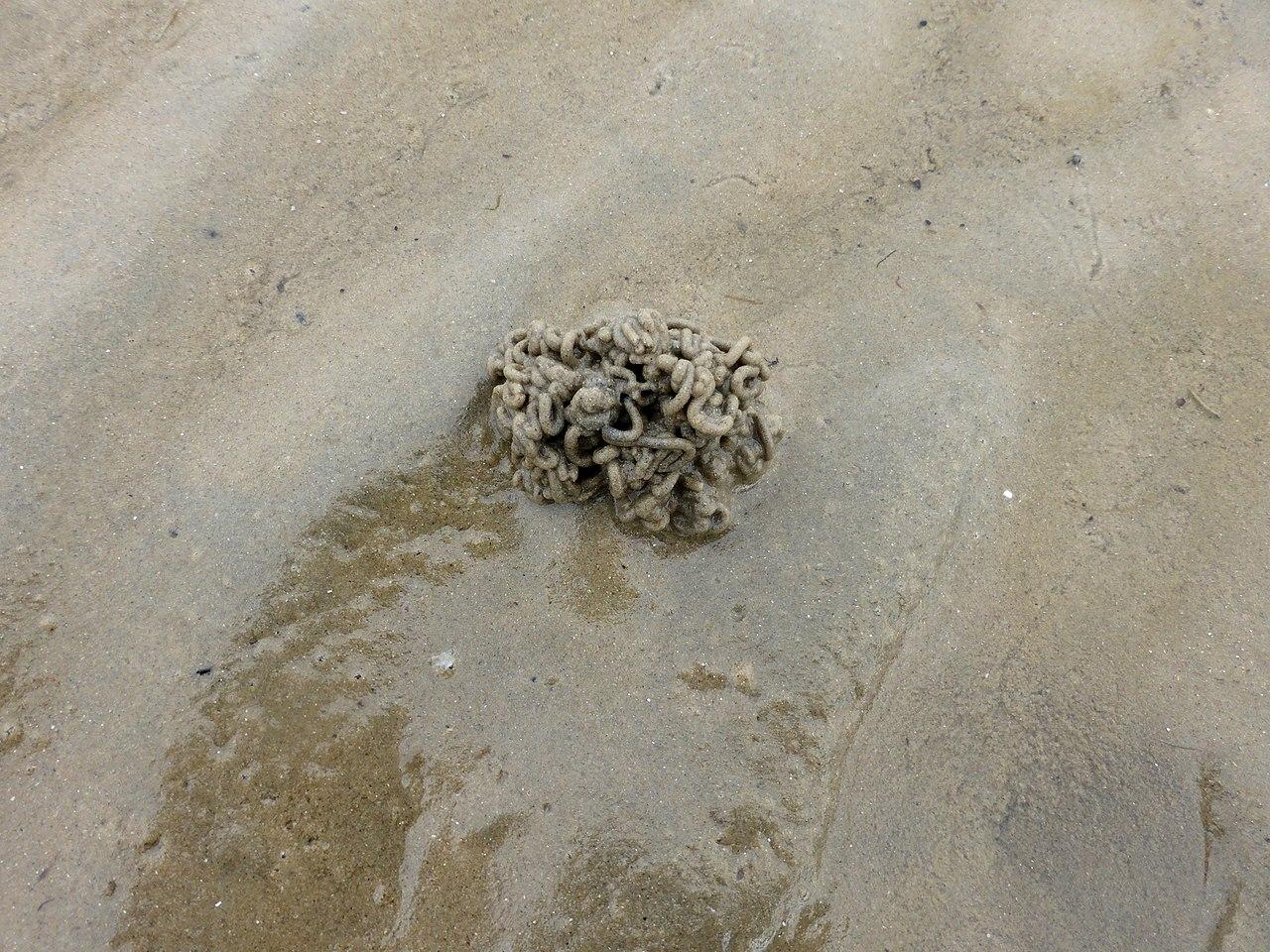 Doel: Kennismaking interne anatomie van “lage” dieren

Een van de vele groepen wormen (vergelijkbaar met regenworm)

Voortbewegen, Voeden & Voortplanten

Simpel verkrijgbaar, weinig spullen nodig, vergelijkbaar met mens(!)
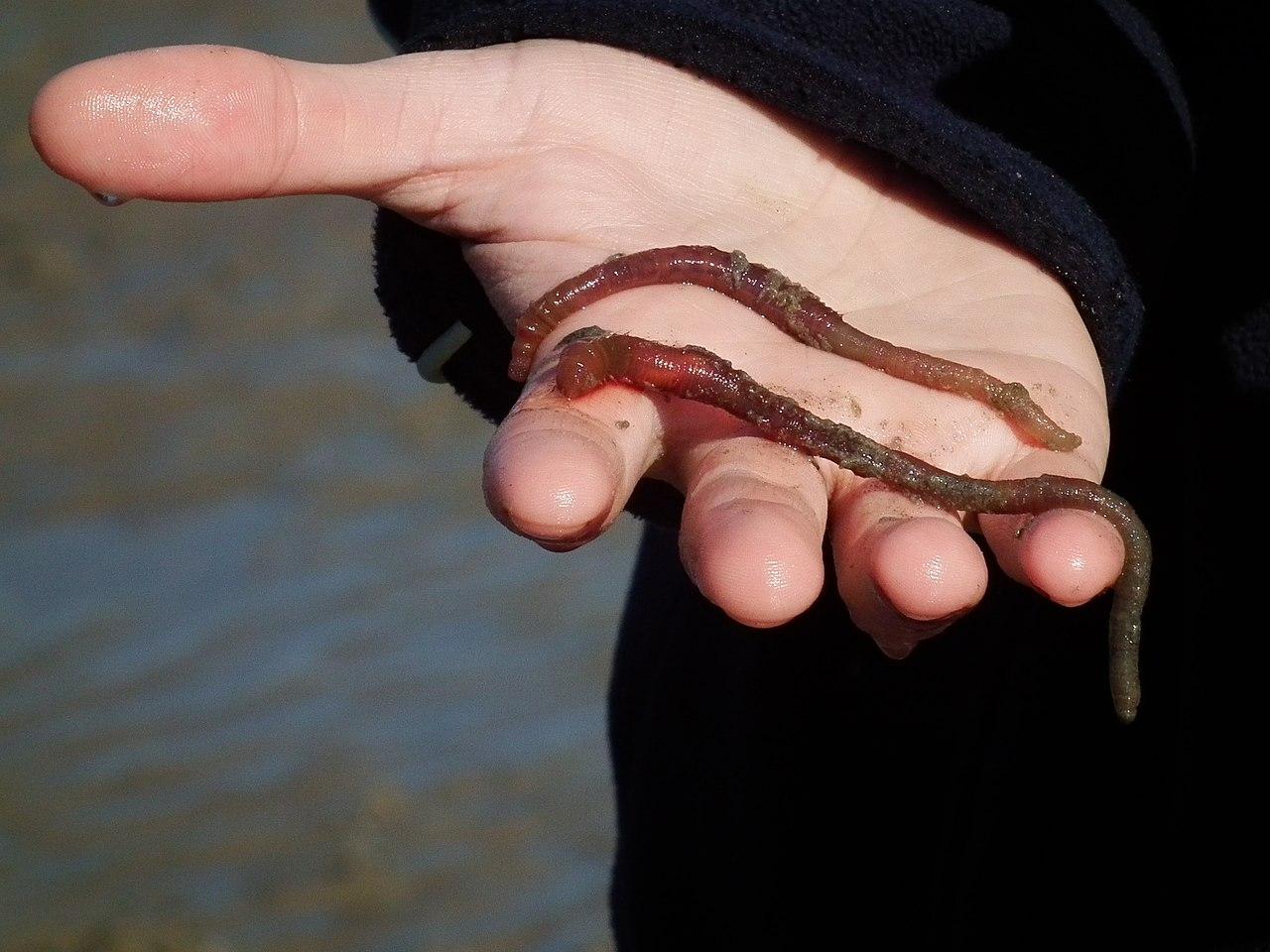 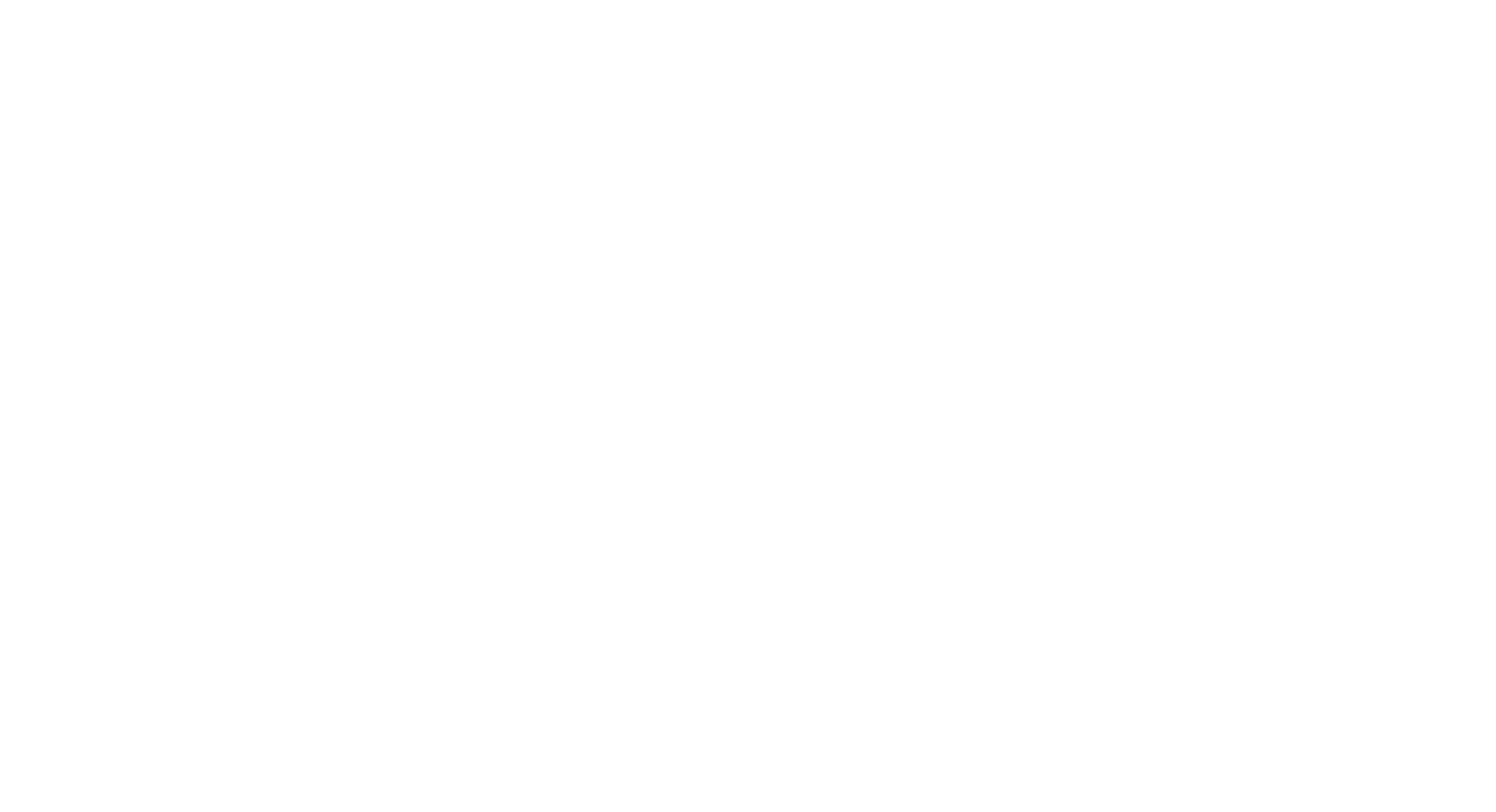 Foto’s: Wikipedia commons & W. de Gier
De sprinkhaan (Locusta migratoria) &De grote tijgergarnaal (Penaeus monodon)
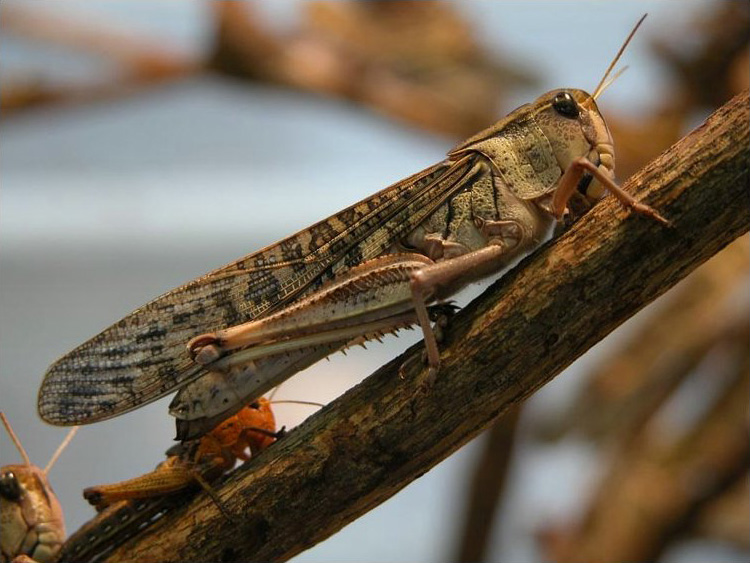 Doel: Vergelijken van externe bouw & functionele anatomie

Beide geleedpotigen (Arthropoda), maar andere leefomgevingen	Insecten op land, kreeftachtigen 	in het water

Aanpassingen voor deze leefomgevingen (Voortbewegen, Voeden & Voortplanten)

Ook simpel verkrijgbaar!
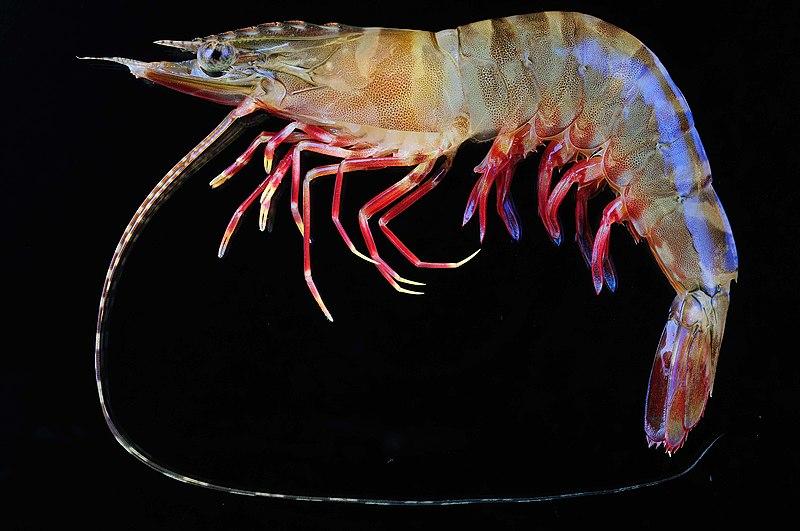 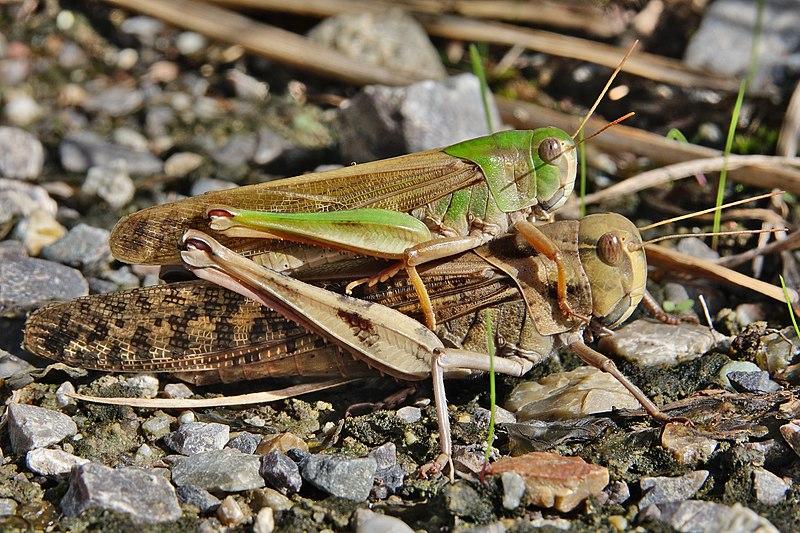 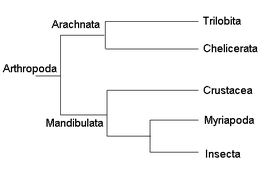 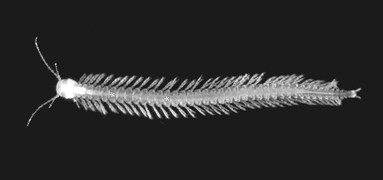 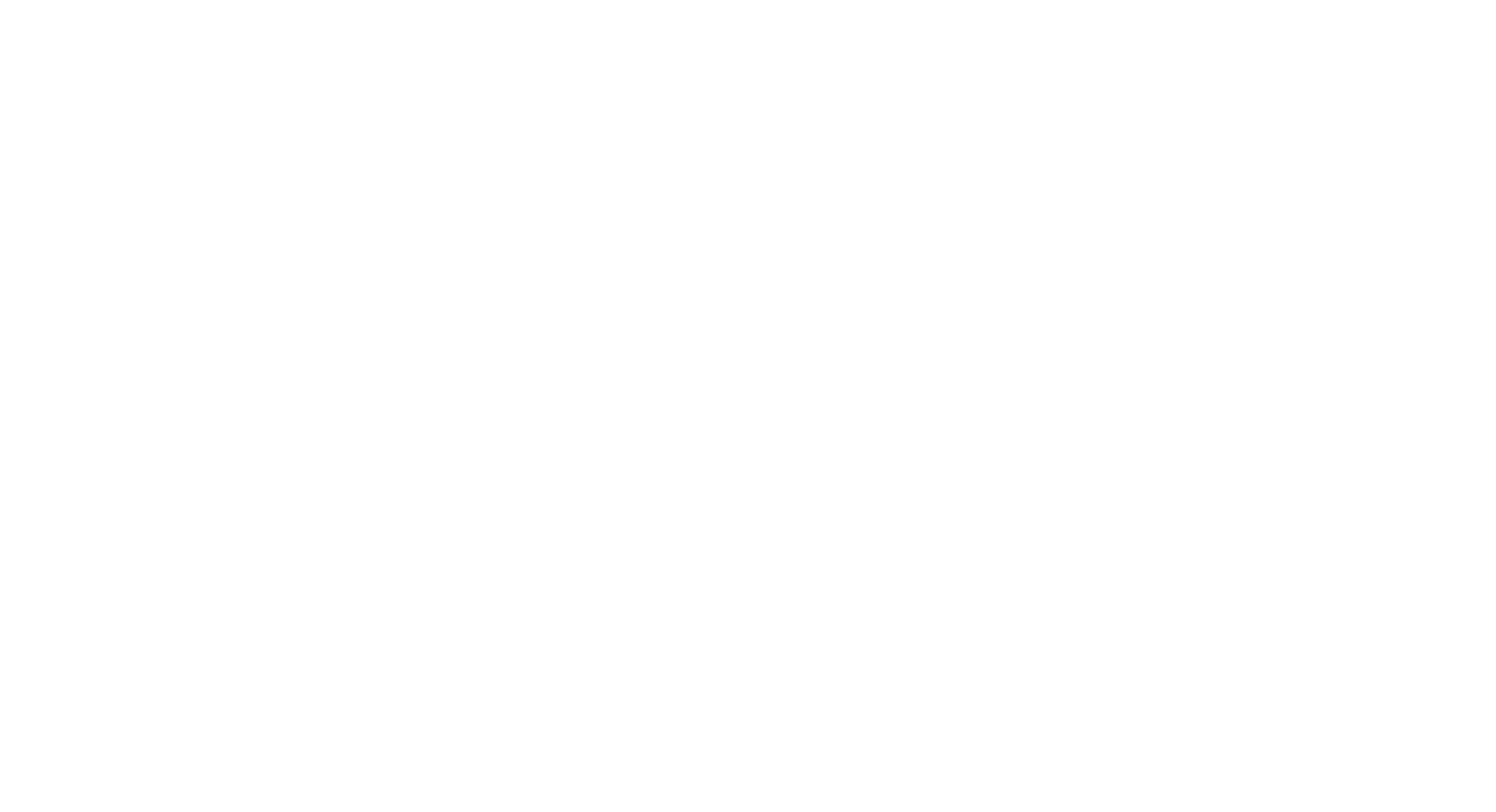 Foto’s: Wikipedia commons & W. de Gier
Veel succes & plezier!
En vergeet niet om je handen te wassen…. ;)





Meer vragen?
aafke.oldenbeuving@naturalis.nl
werner.degier@naturalis.nl
Mede mogelijk gemaakt door:
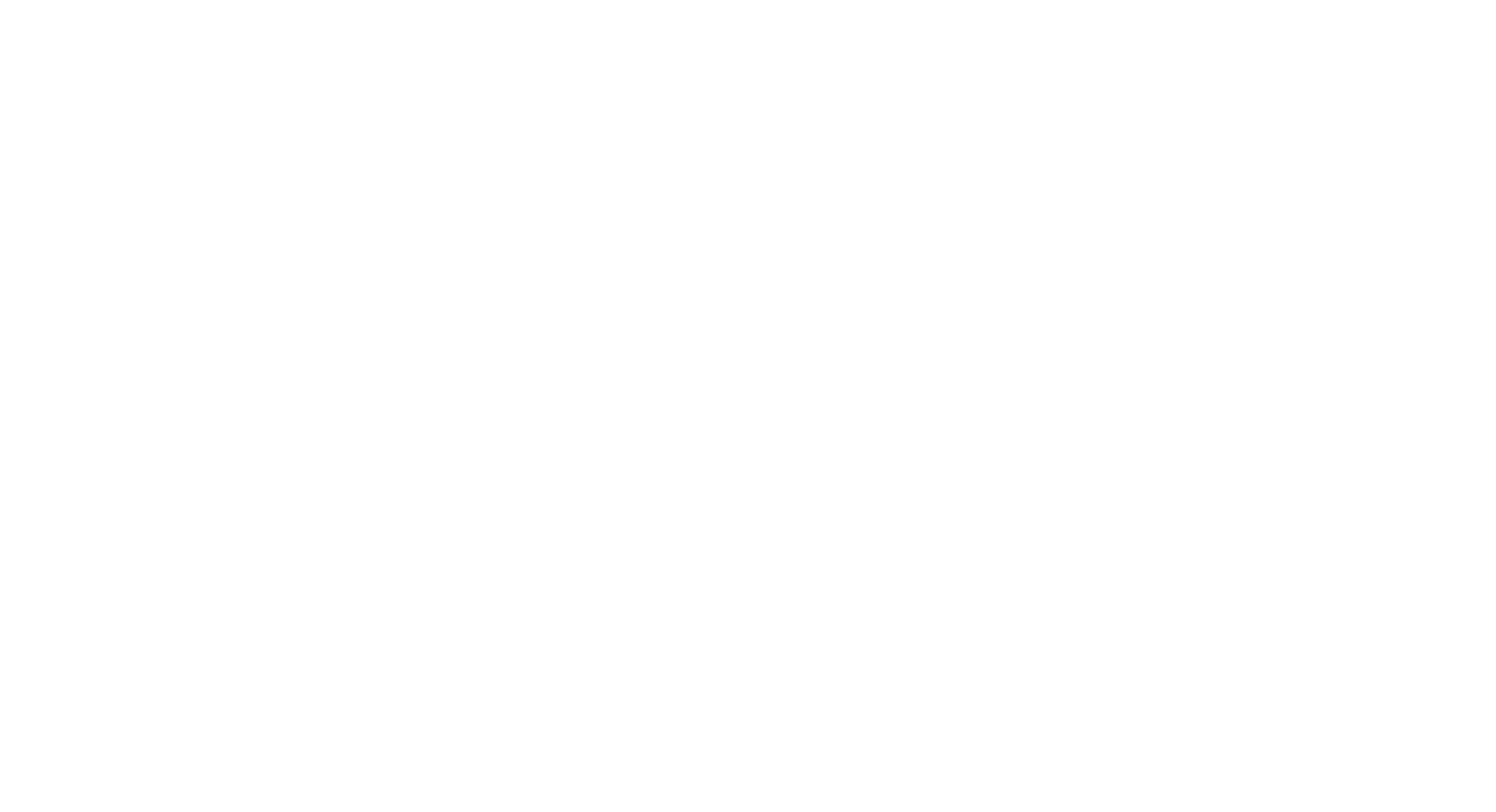 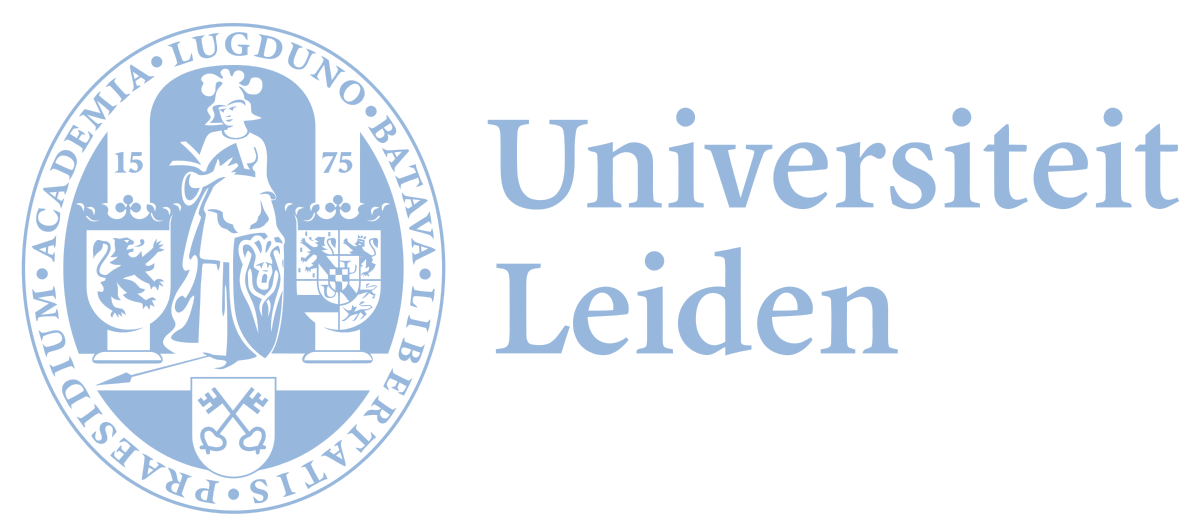 De zeekat/Sepia – Sepia officinalis
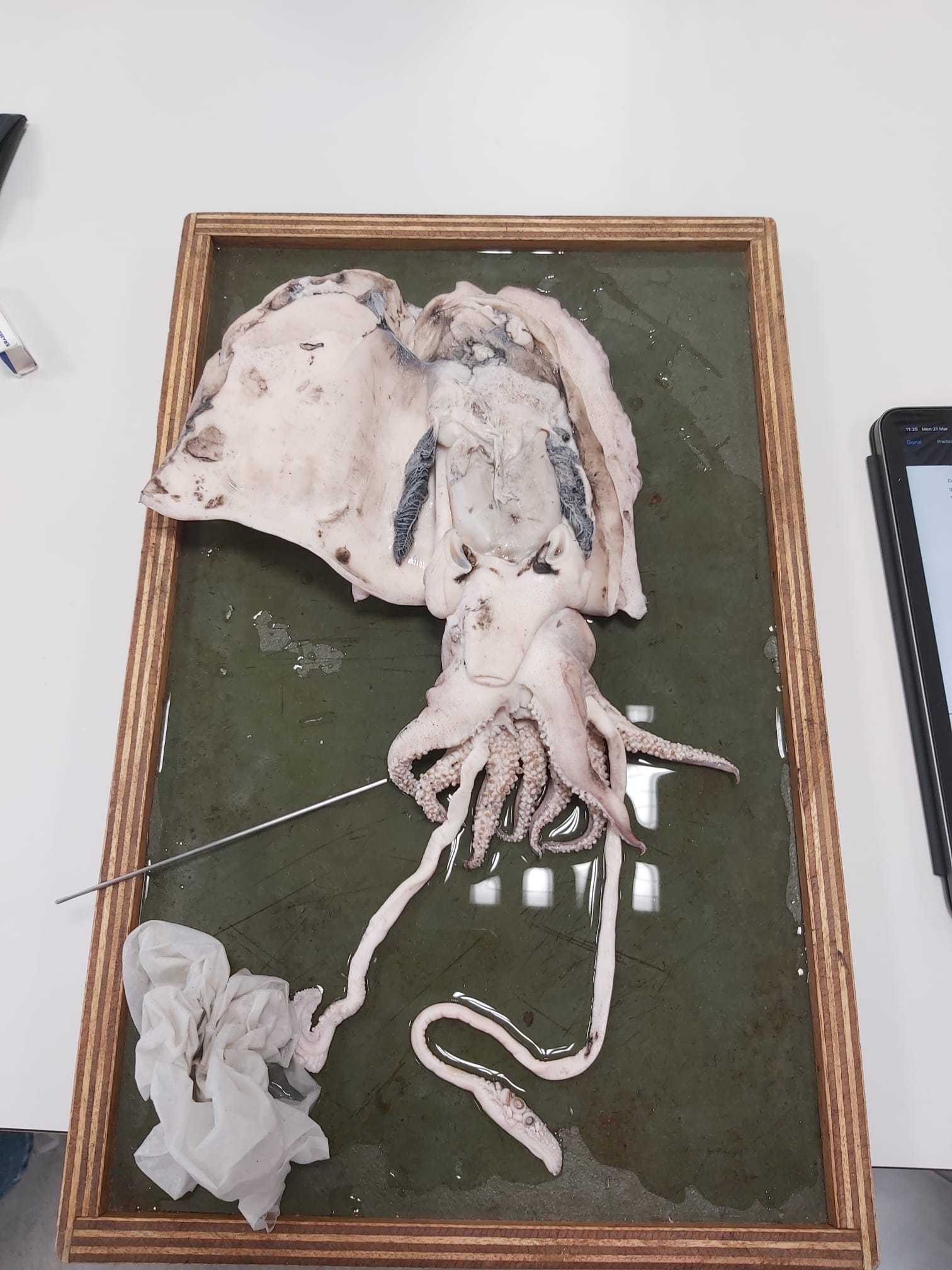 Doel: Kennismaking met de evolutie van ongewervelden

Dichtbij, maar toch ver weg:
- Goed ontwikkelde hersenen,ogen & camouflage- 500 miljoen jaar geleden ontstaan 

Bekend van het strand!

Alcohol materiaal (Demo)
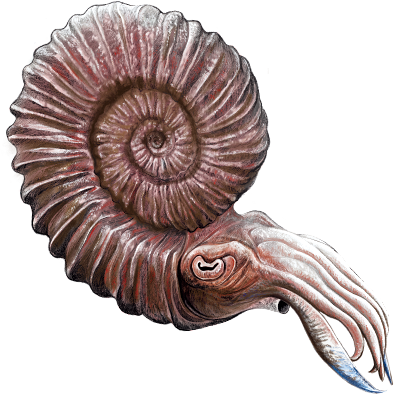 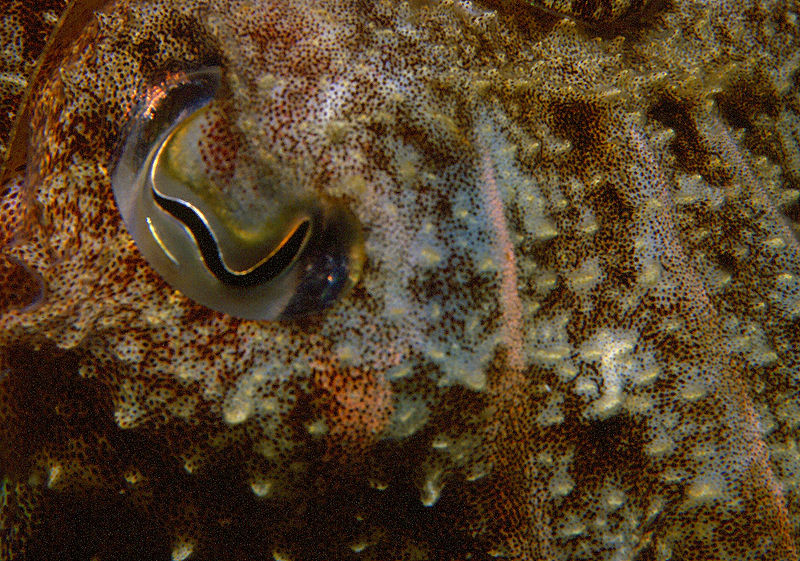 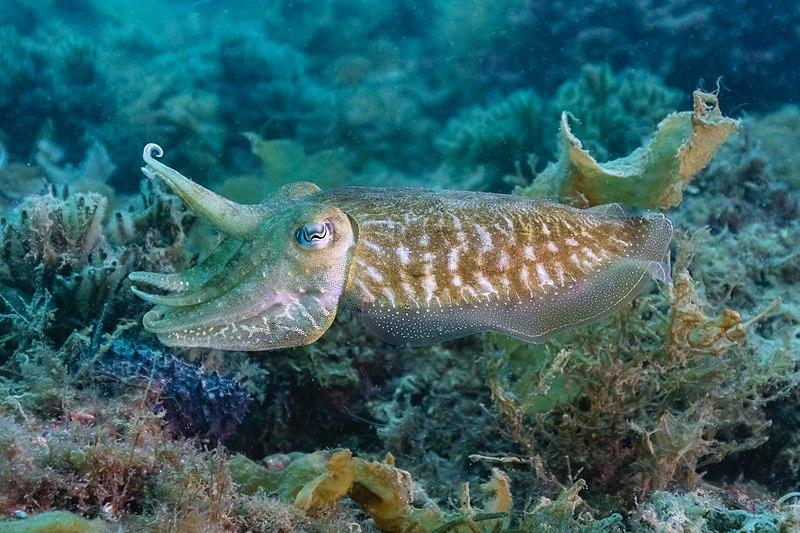 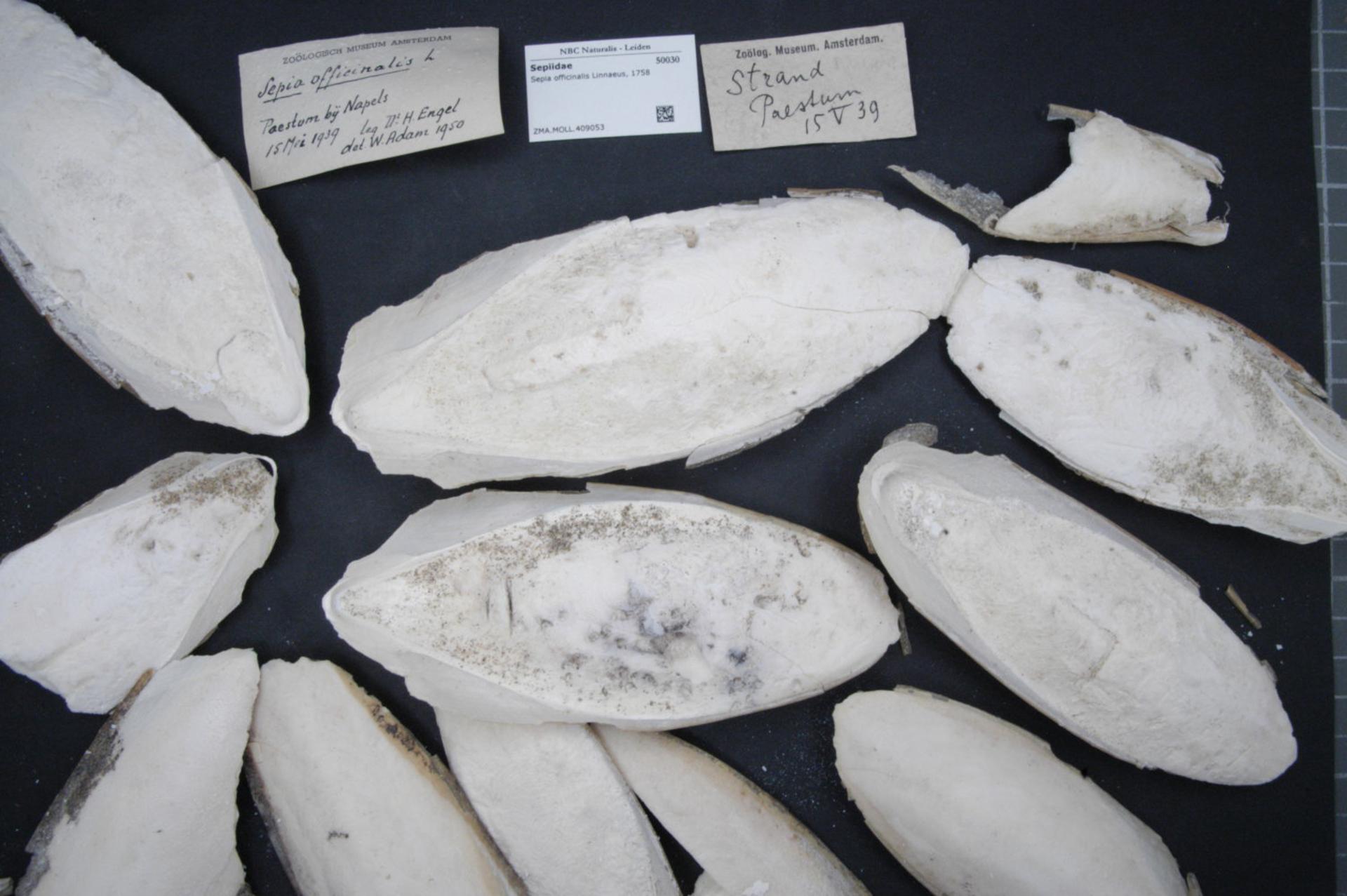 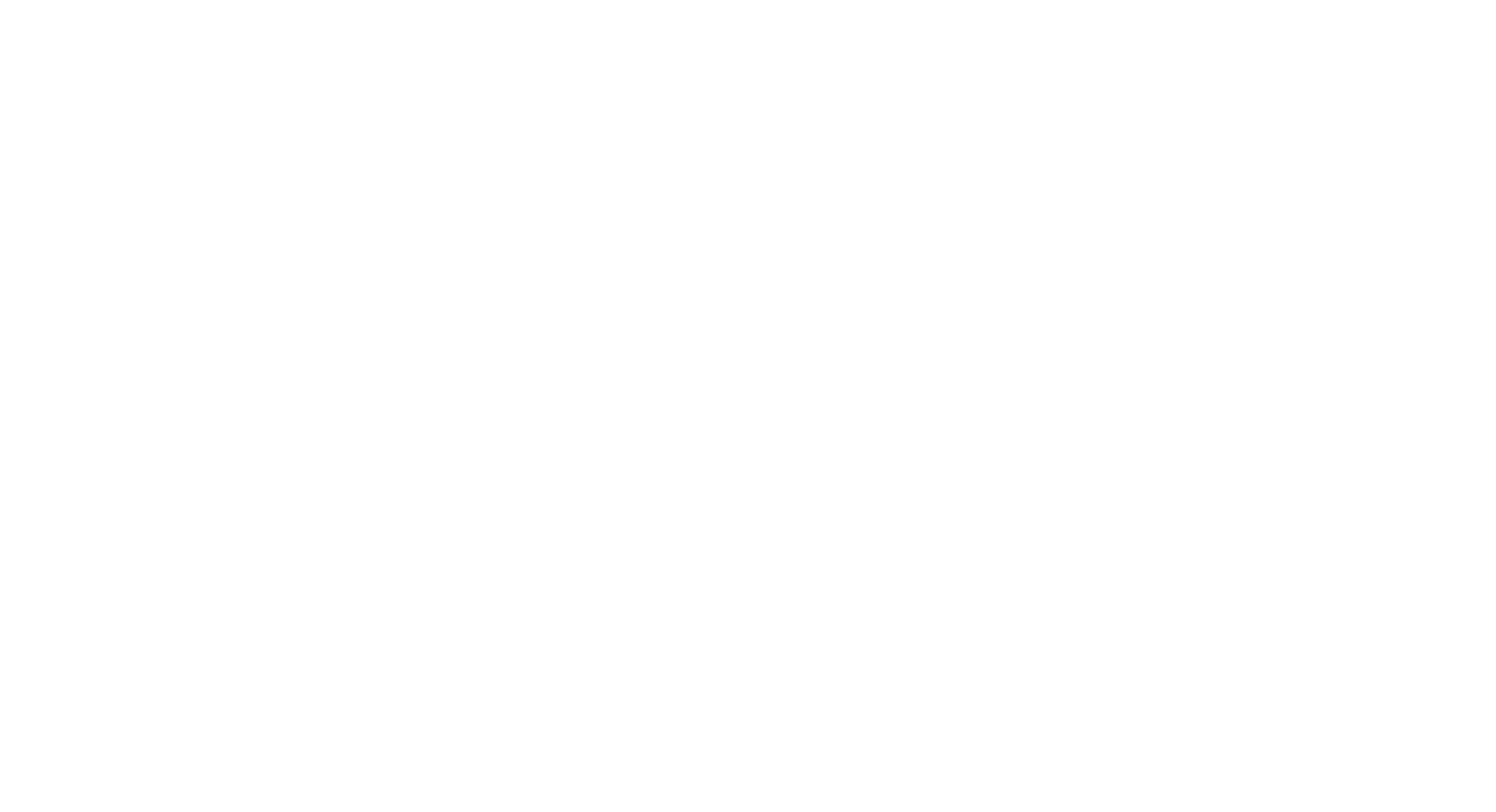 Foto’s: Wikipedia commons & W. de Gier